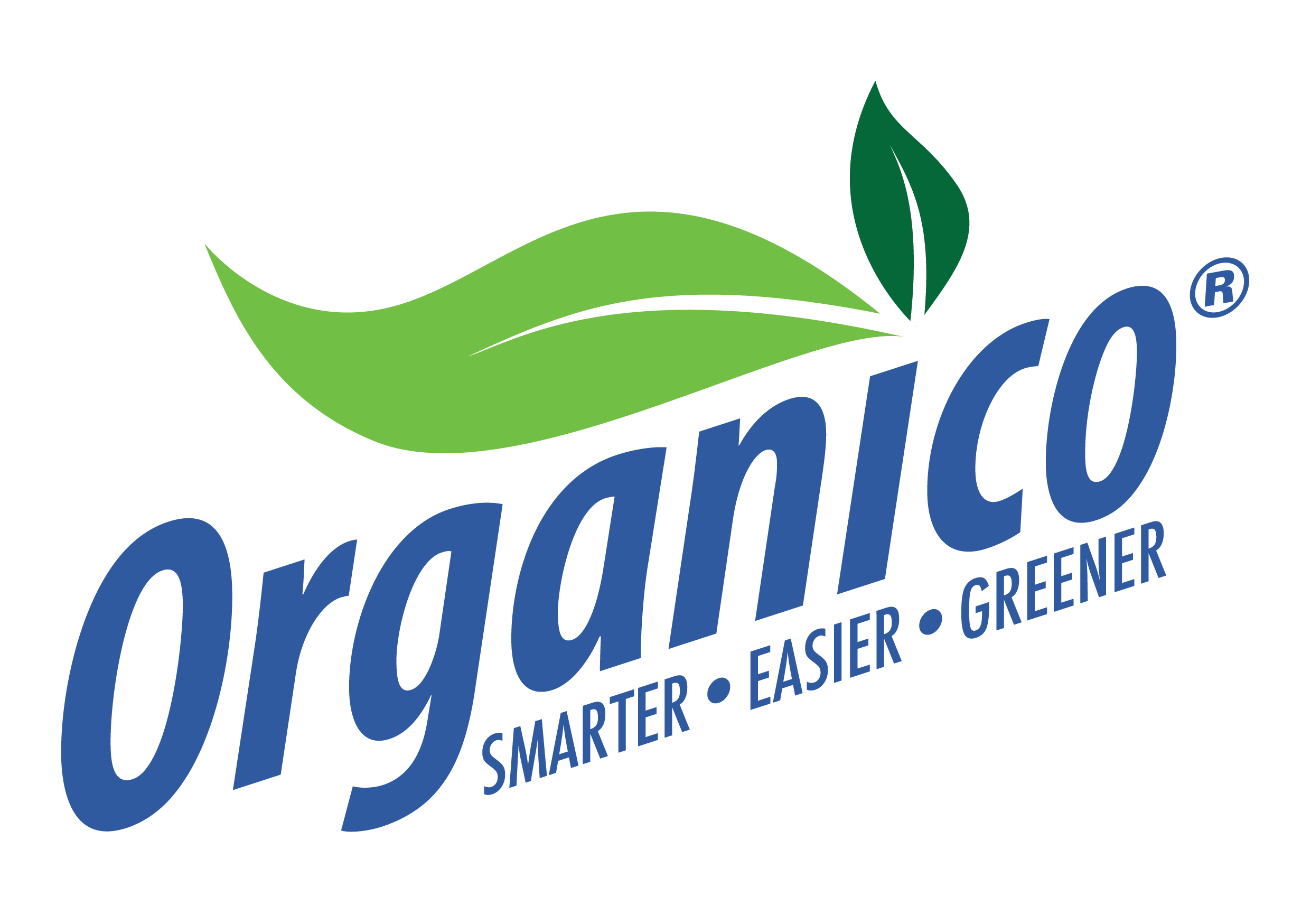 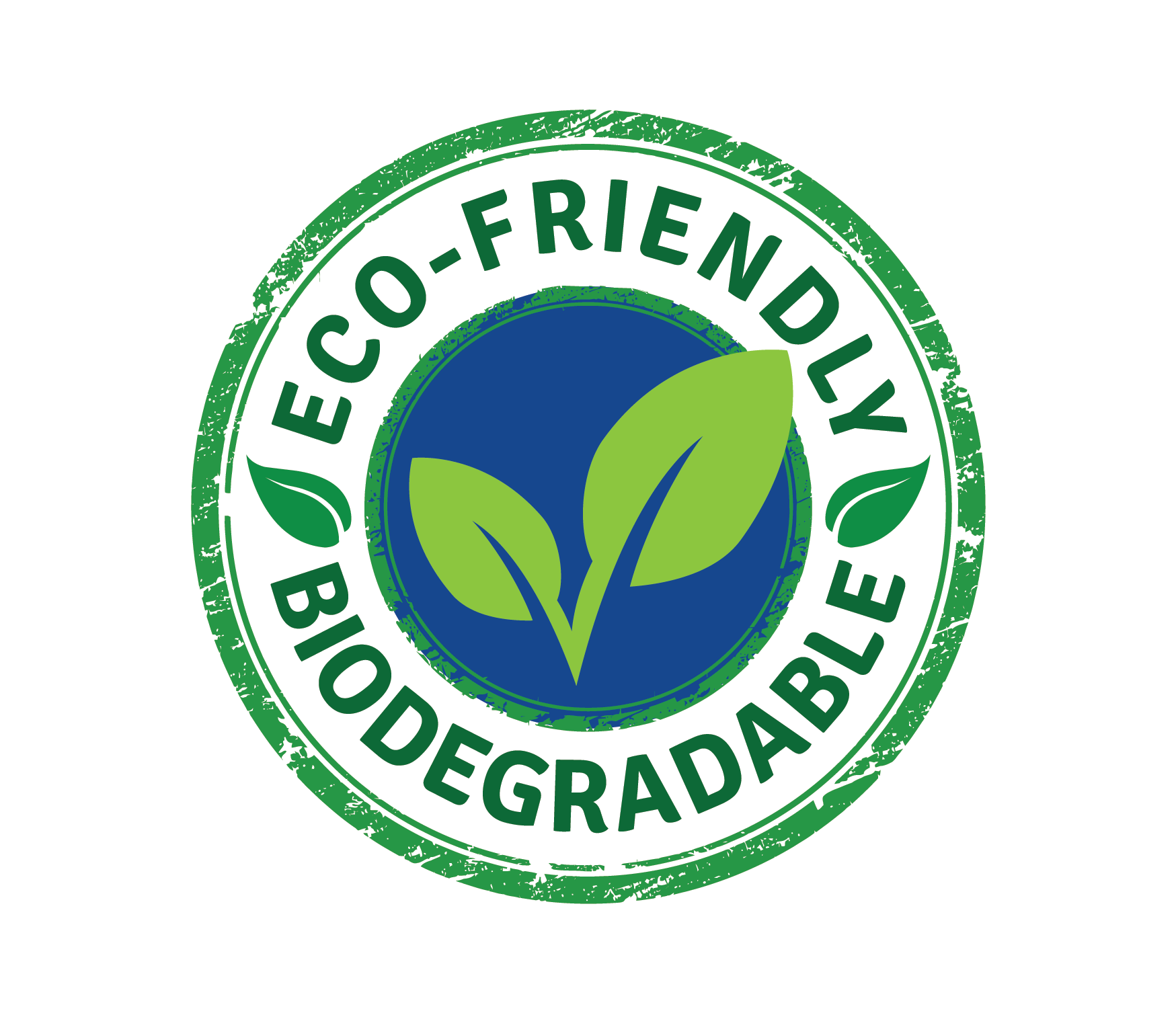 WATER IS LIFE, SANITATION IS DIGNITY
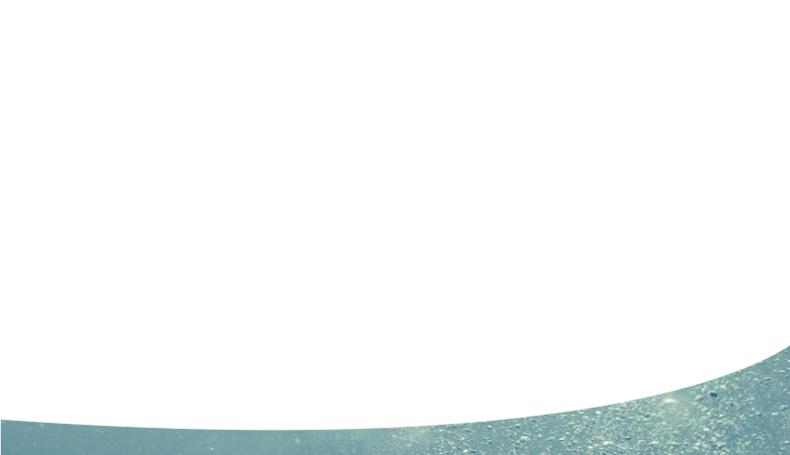 Globally 2.6bn people do not have access to basic sanitation
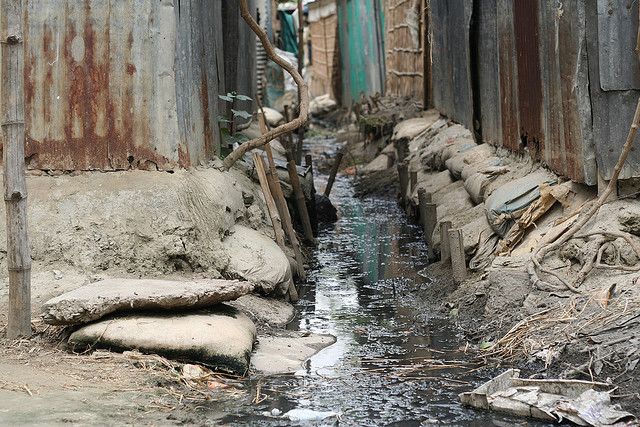 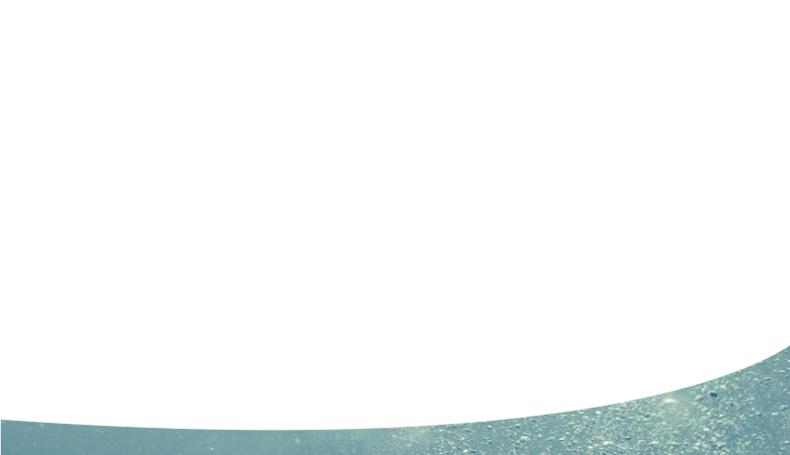 In Numbers


2.1bn people globally use pit latrines*
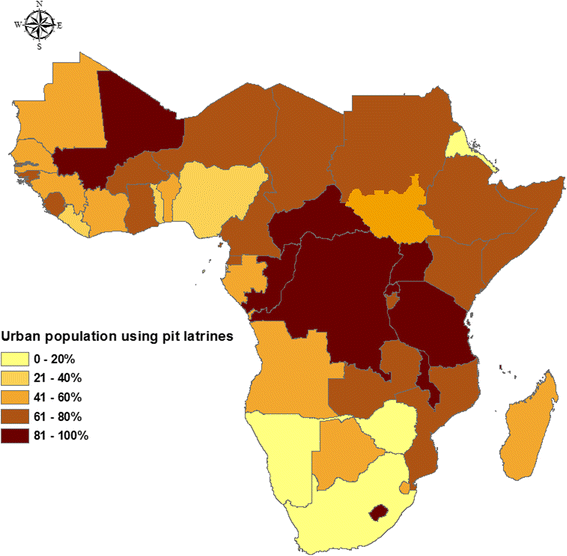 *   Source: WHO Unicef Joint Monitoring Programme,, 2015
** Source: BMC Public Health, 2016
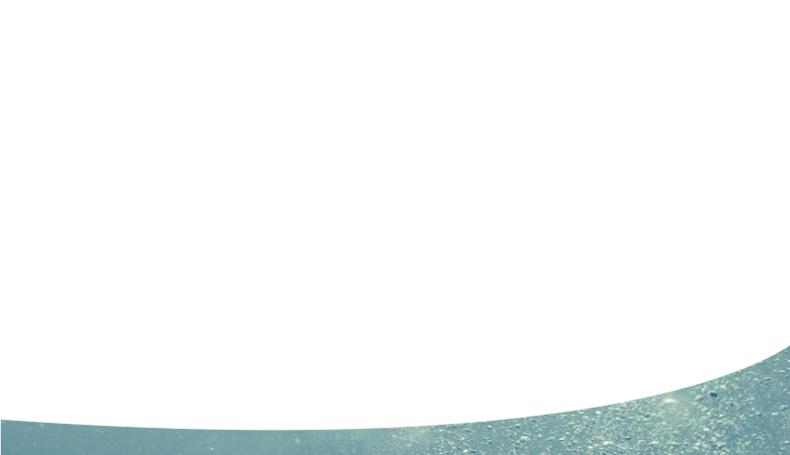 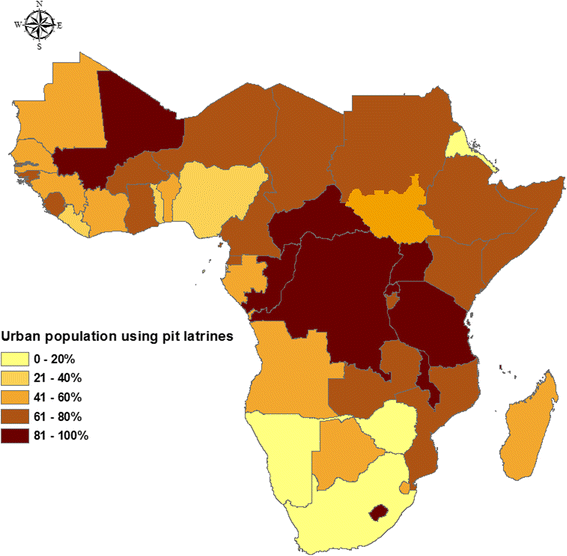 In Numbers


53% of URBAN population in Sub-Saharan Africa use Pit Latrines**
*   Source: WHO Unicef Joint Monitoring Programme,, 2015
** Source: BMC Public Health, 2016
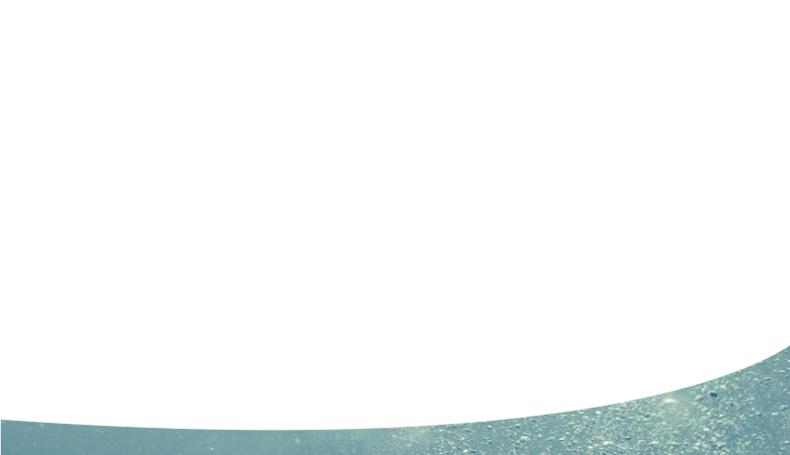 Impact on Groundwater Quality*

Pit latrines generally lack a physical barrier, e.g. concrete, between stored excreta & soil / groundwater
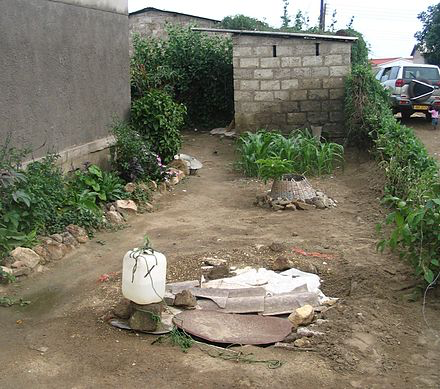 * Source: Environmental Health Perspectives, 2013
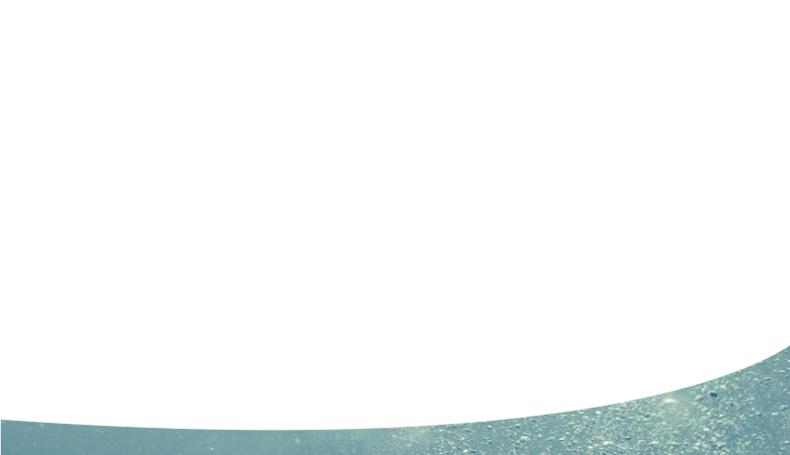 Impact on Groundwater Quality*


This presents a threat to 
Human health through 
well-water contamination
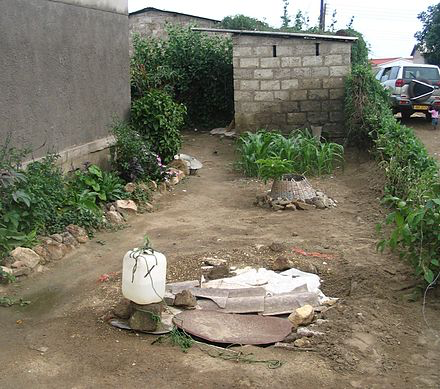 * Source: Environmental Health Perspectives, 2013
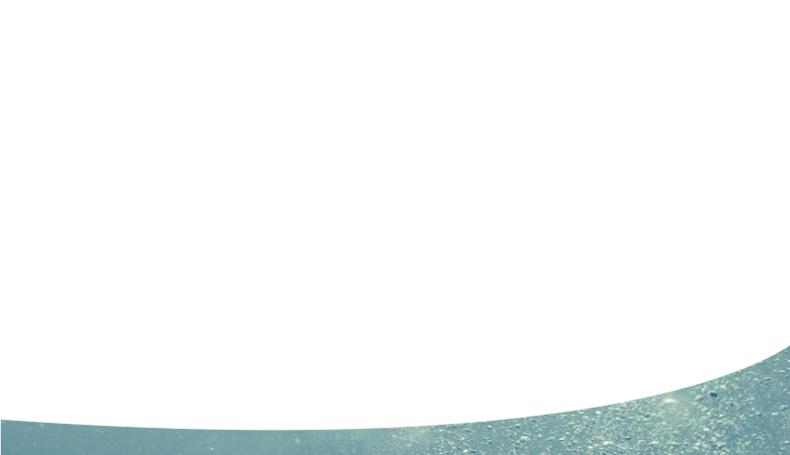 Impact on Groundwater Quality*


Contaminants of groundwater
 have a travel distance of up to 
50m from pit latrines
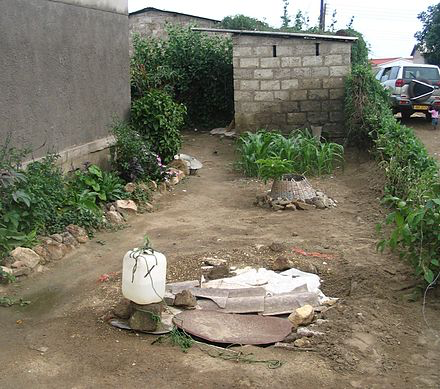 * Source: Environmental Health Perspectives, 2013
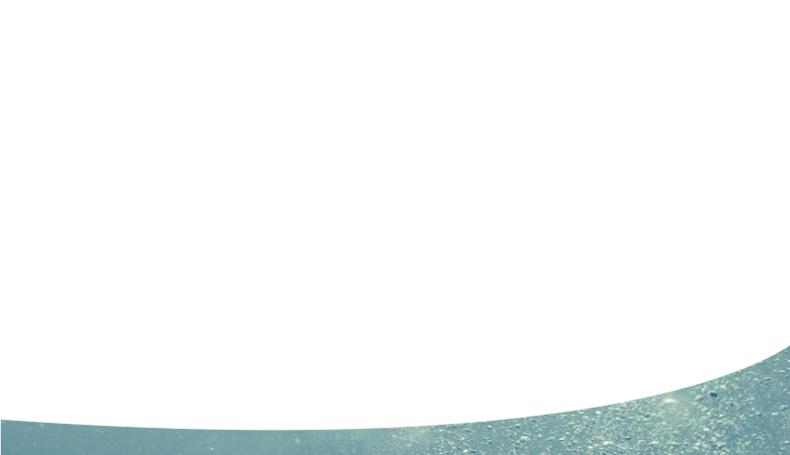 Impact on Groundwater Quality*


There are unsafe concentrations 
of bacteria, viruses, & chemicals 
That can be found 26m from away
from pit latrines
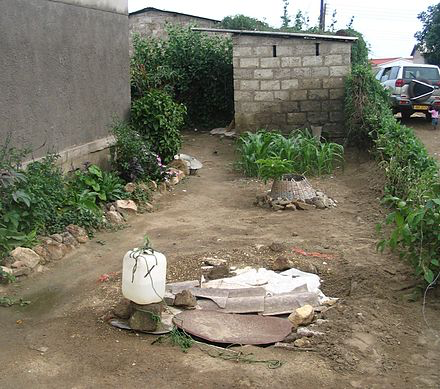 * Source: Environmental Health Perspectives, 2013
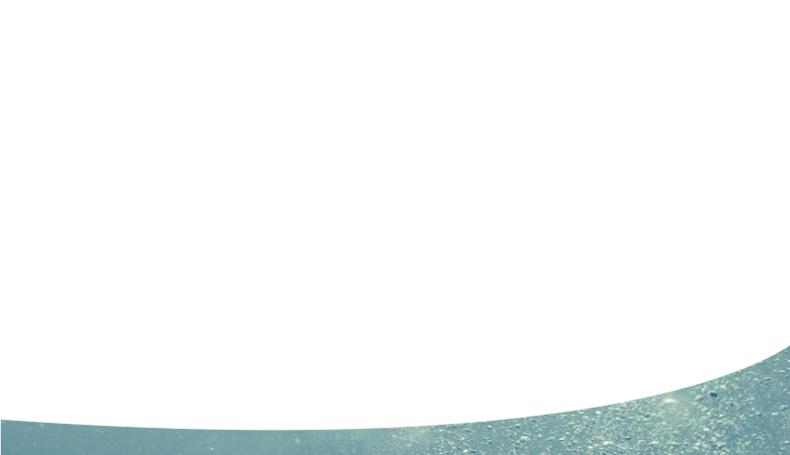 Impact on Groundwater Quality*

Contaminants include:
Microbiological 
(among them B. Coli)
Chemical (Nitrate, Chloride, 
Ammonia)
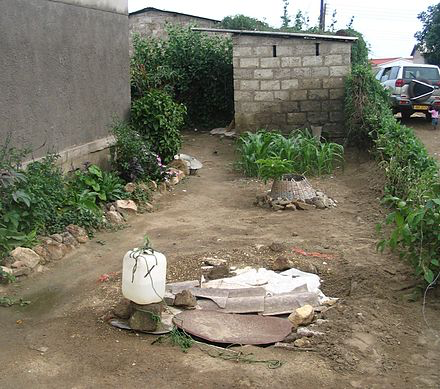 * Source: Environmental Health Perspectives, 2013
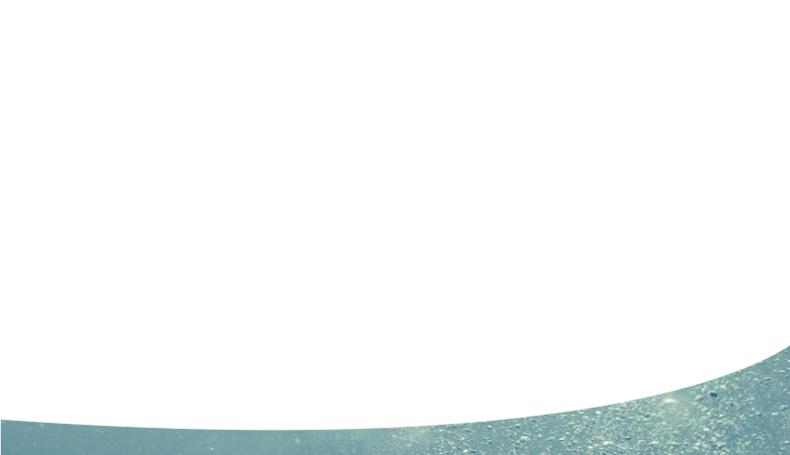 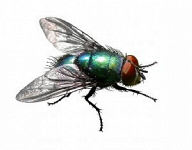 Other Health Concerns*

The  faecal smell attracts Flies & 
Mosquitoes
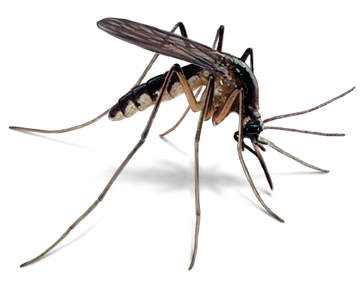 * Source: Pit Latrines: A Public Health Concern in Africa,
** Source: Preliminary studies developing methods for the control of Chrysomya putoria, the African latrine fly, in pit latrines in The Gambia
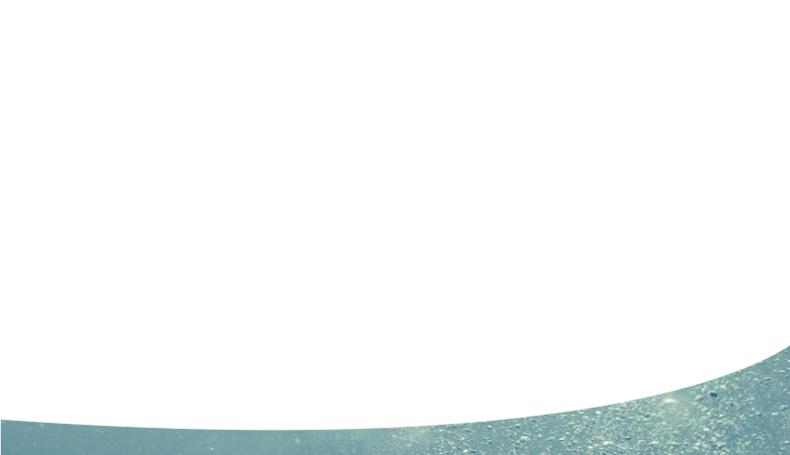 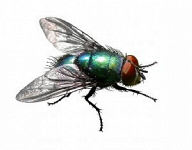 Other Health Concerns*

Flies lay eggs in feces, further 
spreading diseases
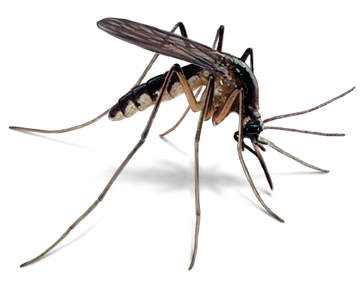 * Source: Pit Latrines: A Public Health Concern in Africa,
** Source: Preliminary studies developing methods for the control of Chrysomya putoria, the African latrine fly, in pit latrines in The Gambia
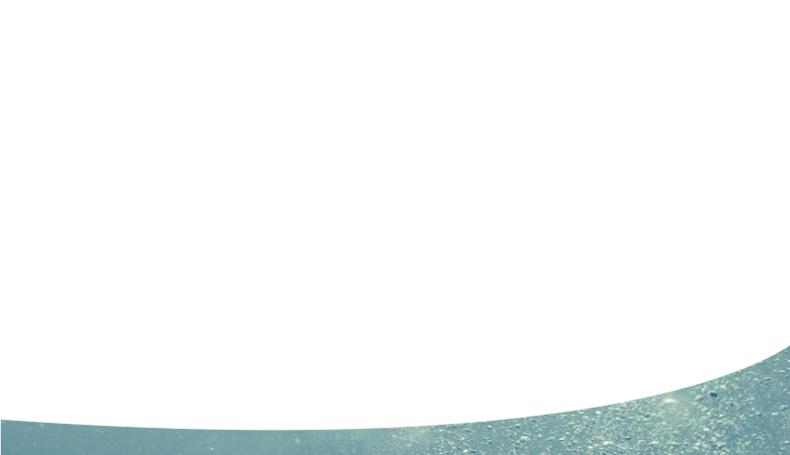 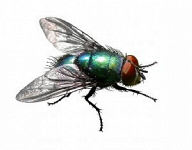 Other Health Concerns*

The average pit can produce 100 000 
flies annually**
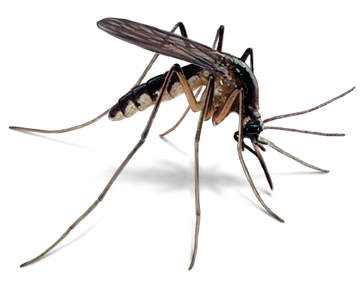 * Source: Pit Latrines: A Public Health Concern in Africa,
** Source: Preliminary studies developing methods for the control of Chrysomya putoria, the African latrine fly, in pit latrines in The Gambia
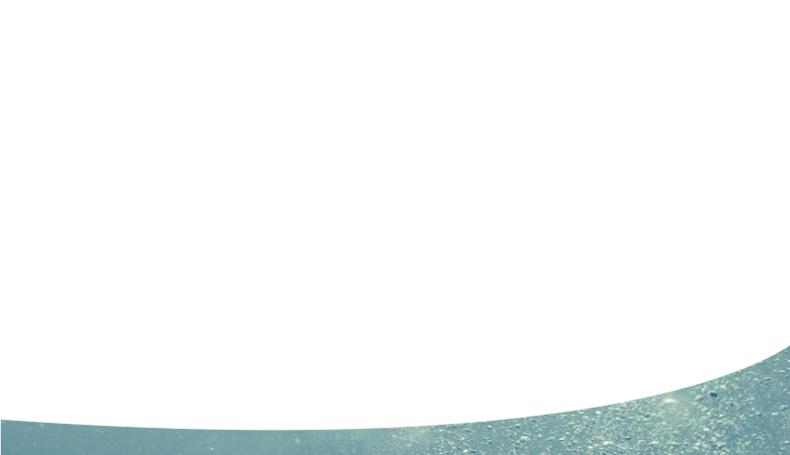 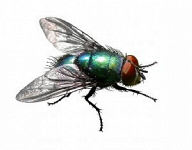 Other Health Concerns*

Related diseases include Hepatitis A, Protozoal, E. Coli, etc
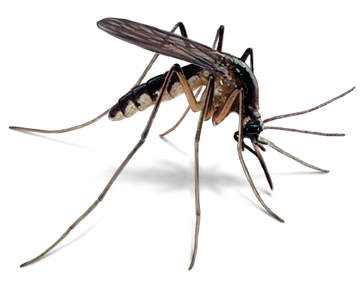 * Source: Pit Latrines: A Public Health Concern in Africa,
** Source: Preliminary studies developing methods for the control of Chrysomya putoria, the African latrine fly, in pit latrines in The Gambia
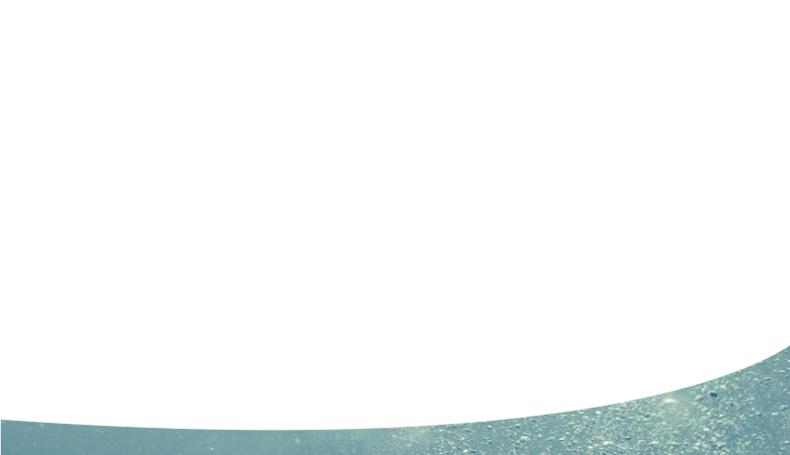 Other Health Concerns*

Some diseases spread by Mosquitoes 
that are well documented -  Malaria, 
Zika Virus, West Nile Virus, Dengue Fever
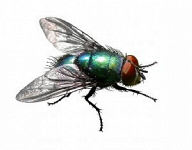 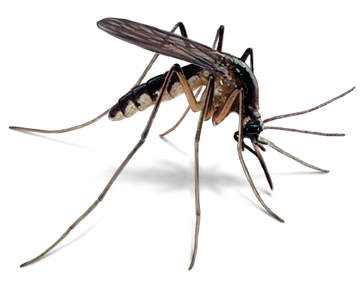 * Source: Pit Latrines: A Public Health Concern in Africa,
** Source: Preliminary studies developing methods for the control of Chrysomya putoria, the African latrine fly, in pit latrines in The Gambia
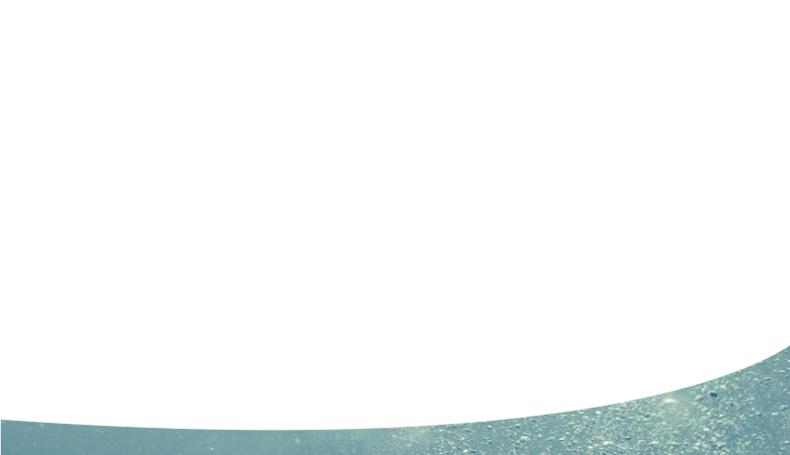 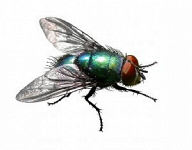 Other Health Concerns*

Poorly built latrines also make for 
favorable environments for hookworm 
& the transmission thereof
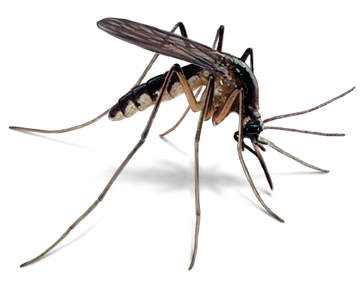 * Source: Pit Latrines: A Public Health Concern in Africa,
** Source: Preliminary studies developing methods for the control of Chrysomya putoria, the African latrine fly, in pit latrines in The Gambia
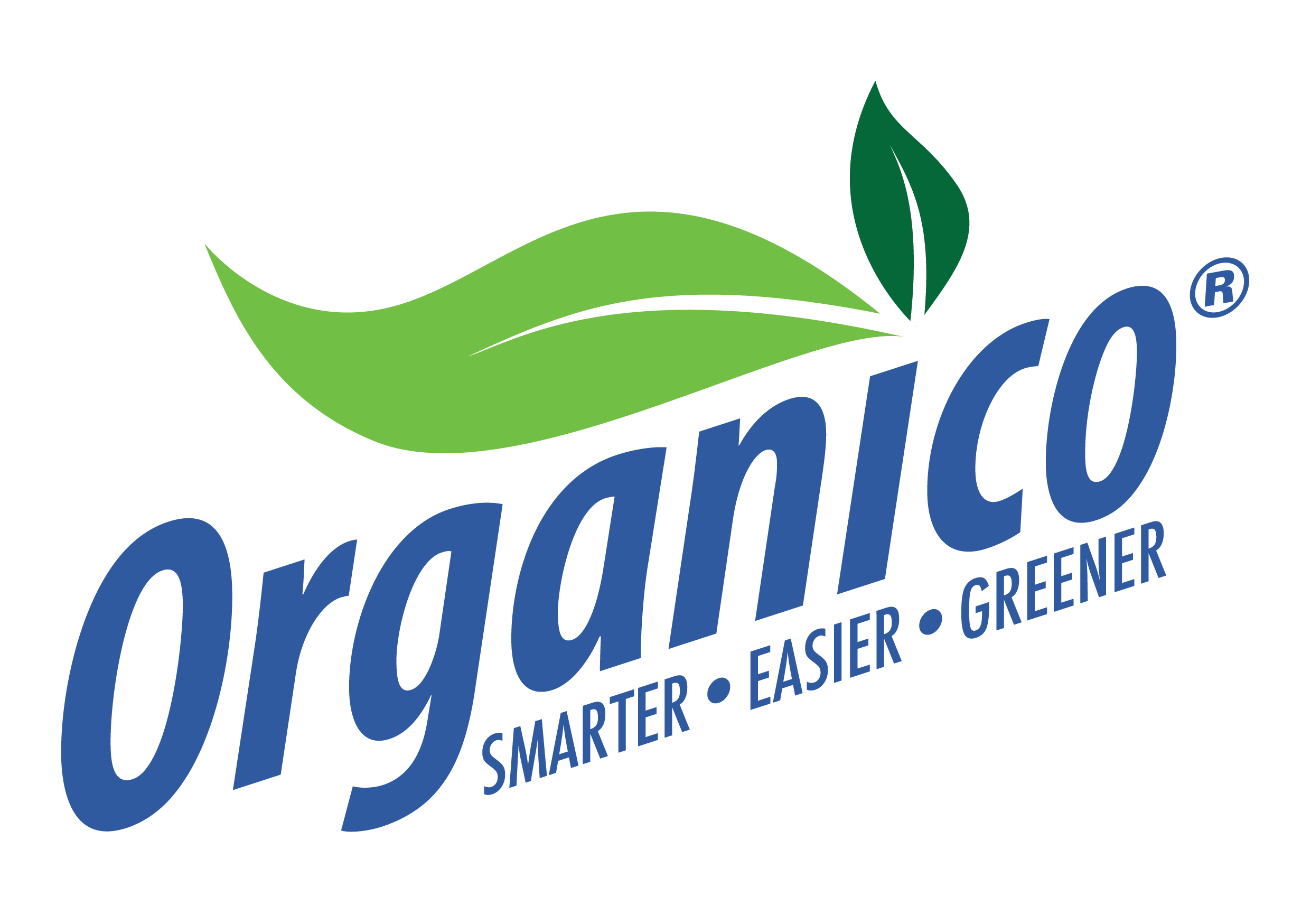 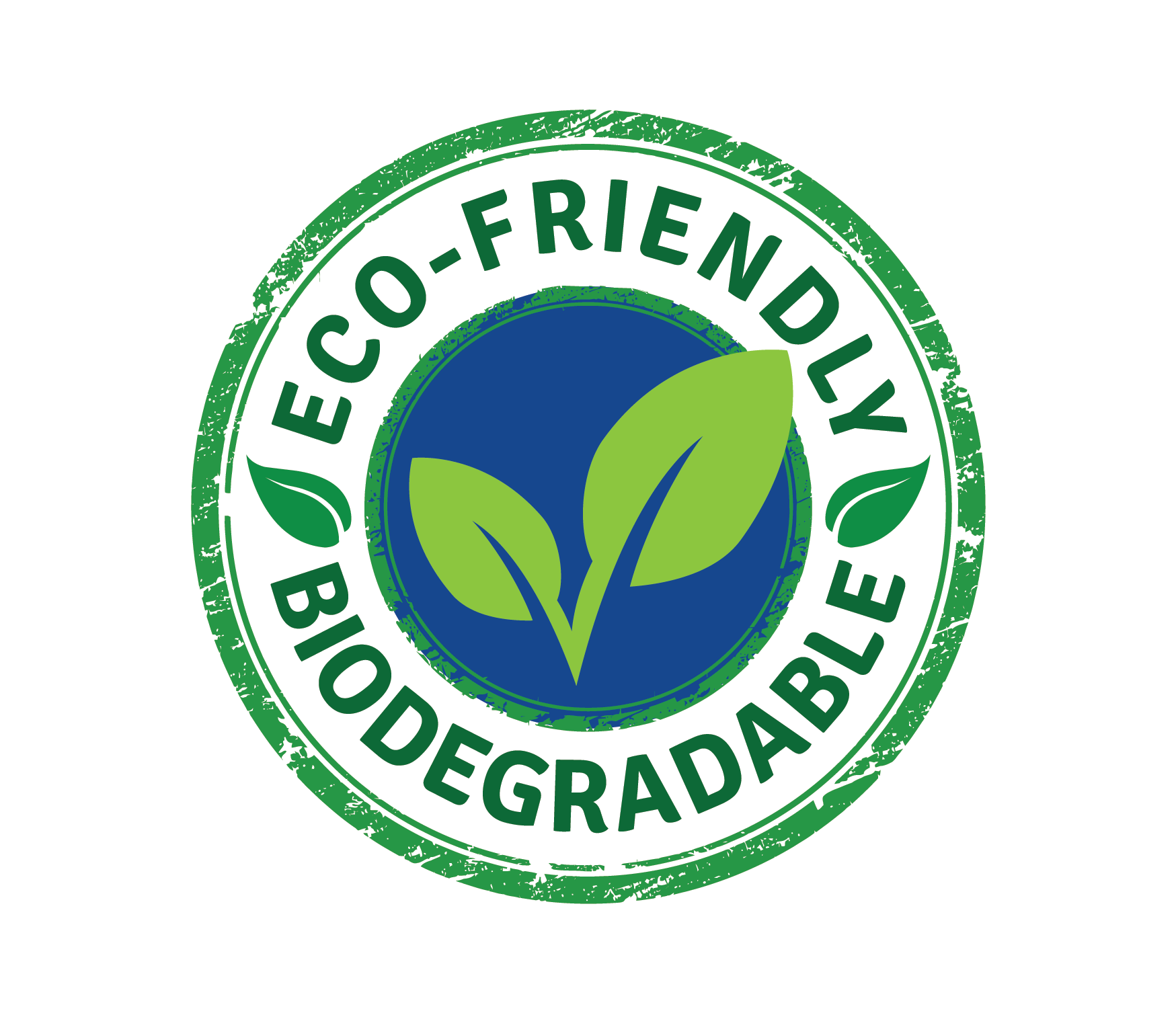 WATER IS LIFE, SANITATION IS DIGNITY
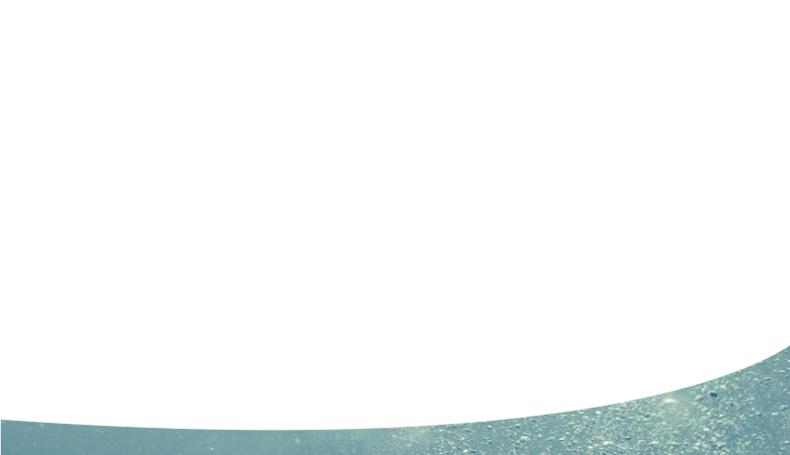 Organico

A blend of natural, environmentally friendly  enzymes, micro-organisms & bacteria
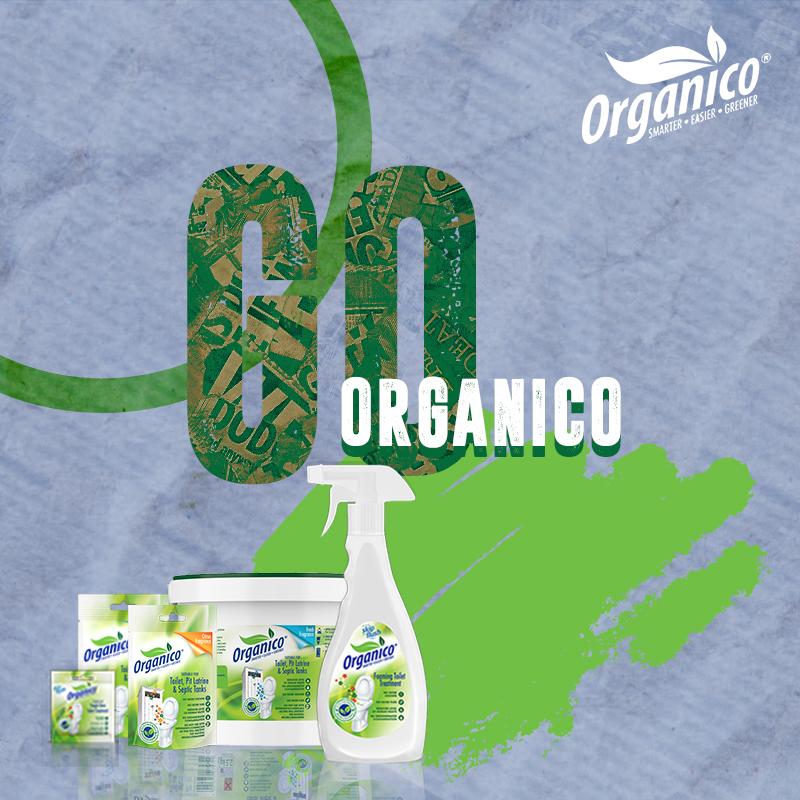 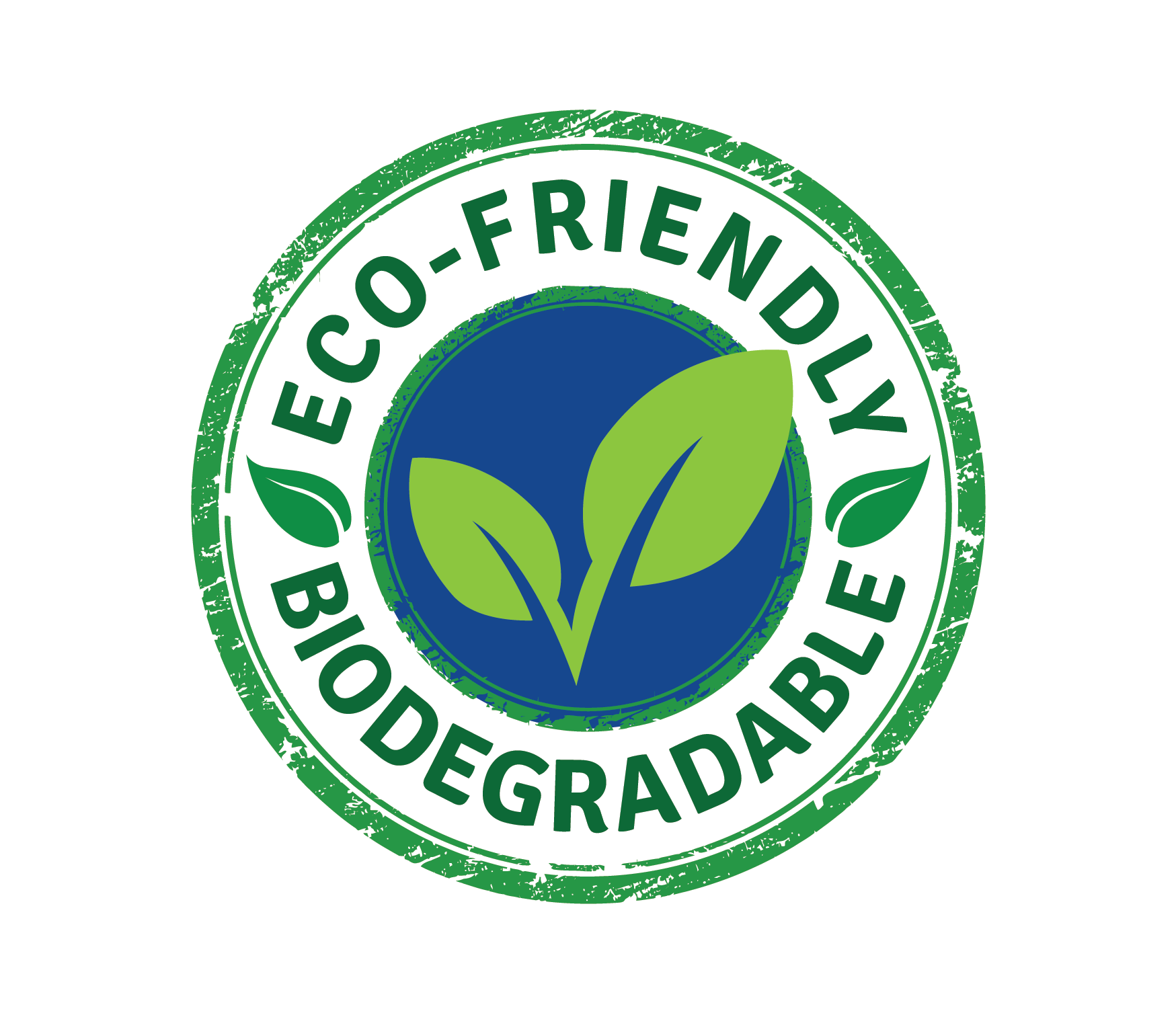 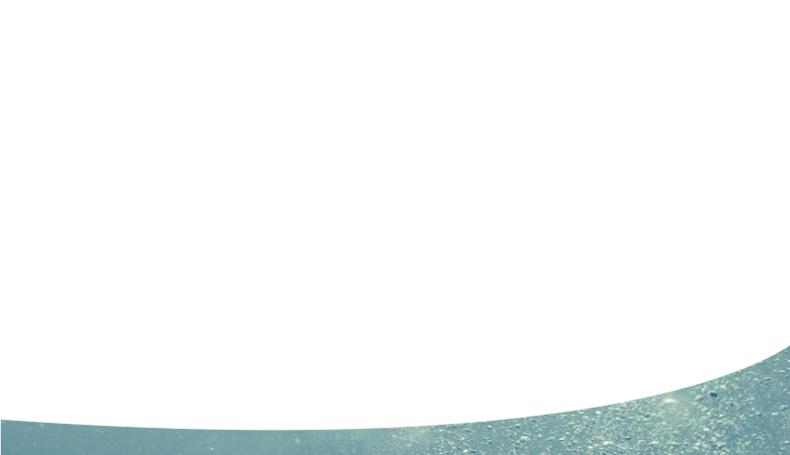 Organico

Degrade faecal, biological & organic waste by stimulating microbes in the pit to degrade sludge
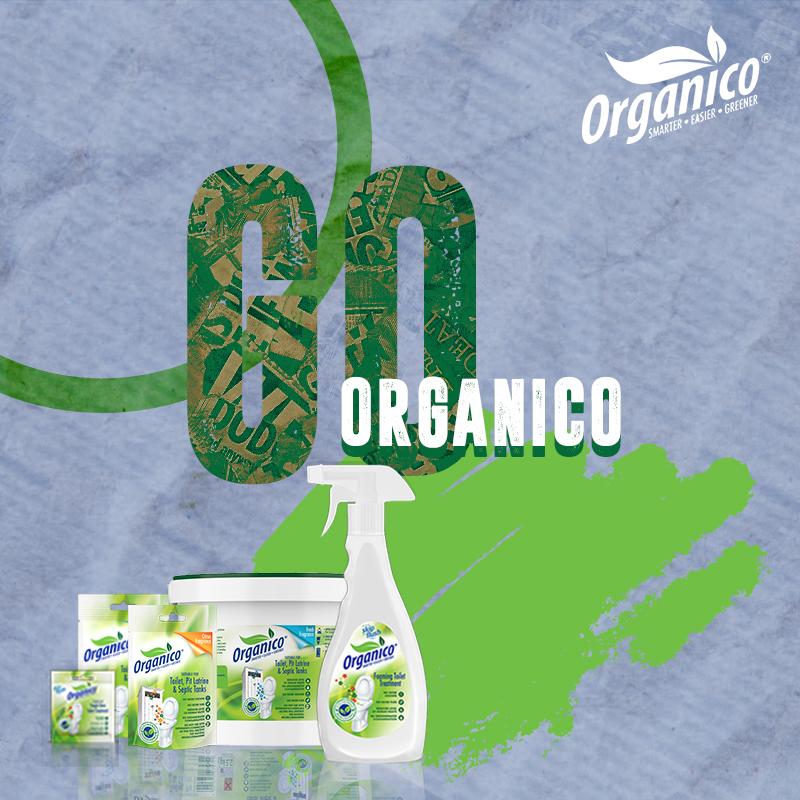 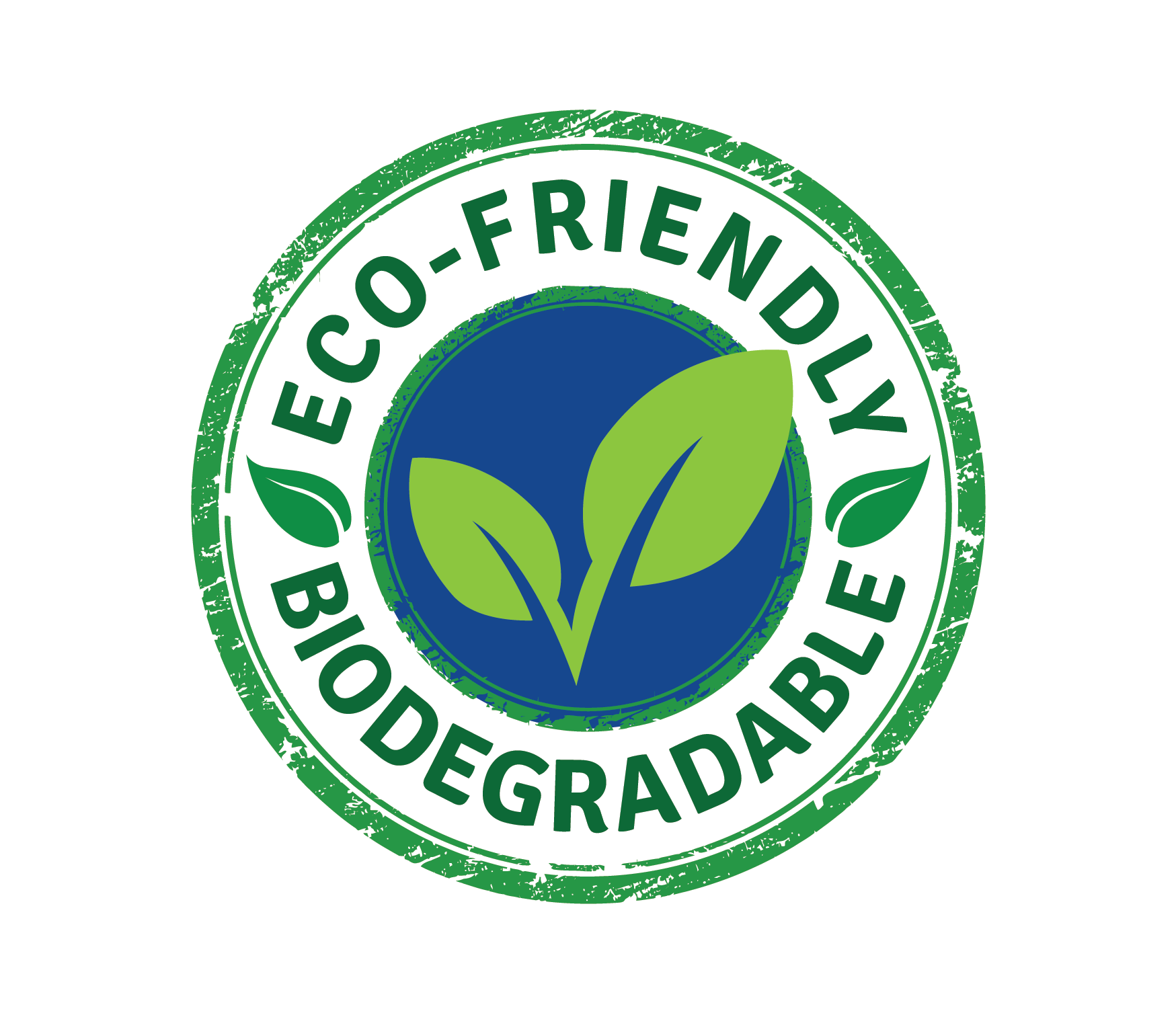 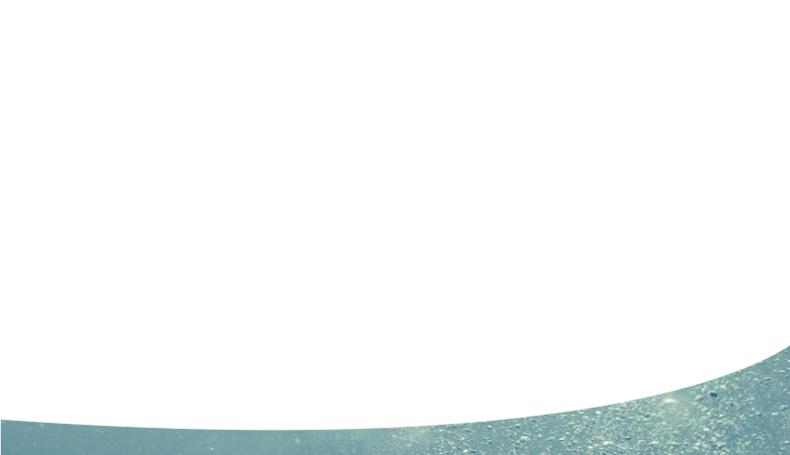 Organico

Through the fragrance in the formulation, & the action of degrading waste, it eliminates odours
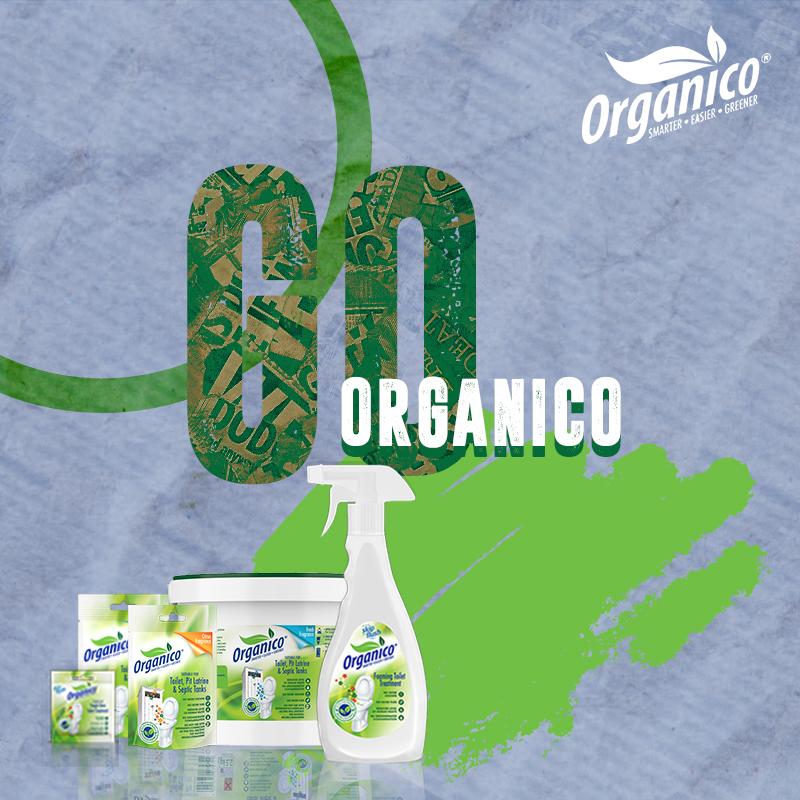 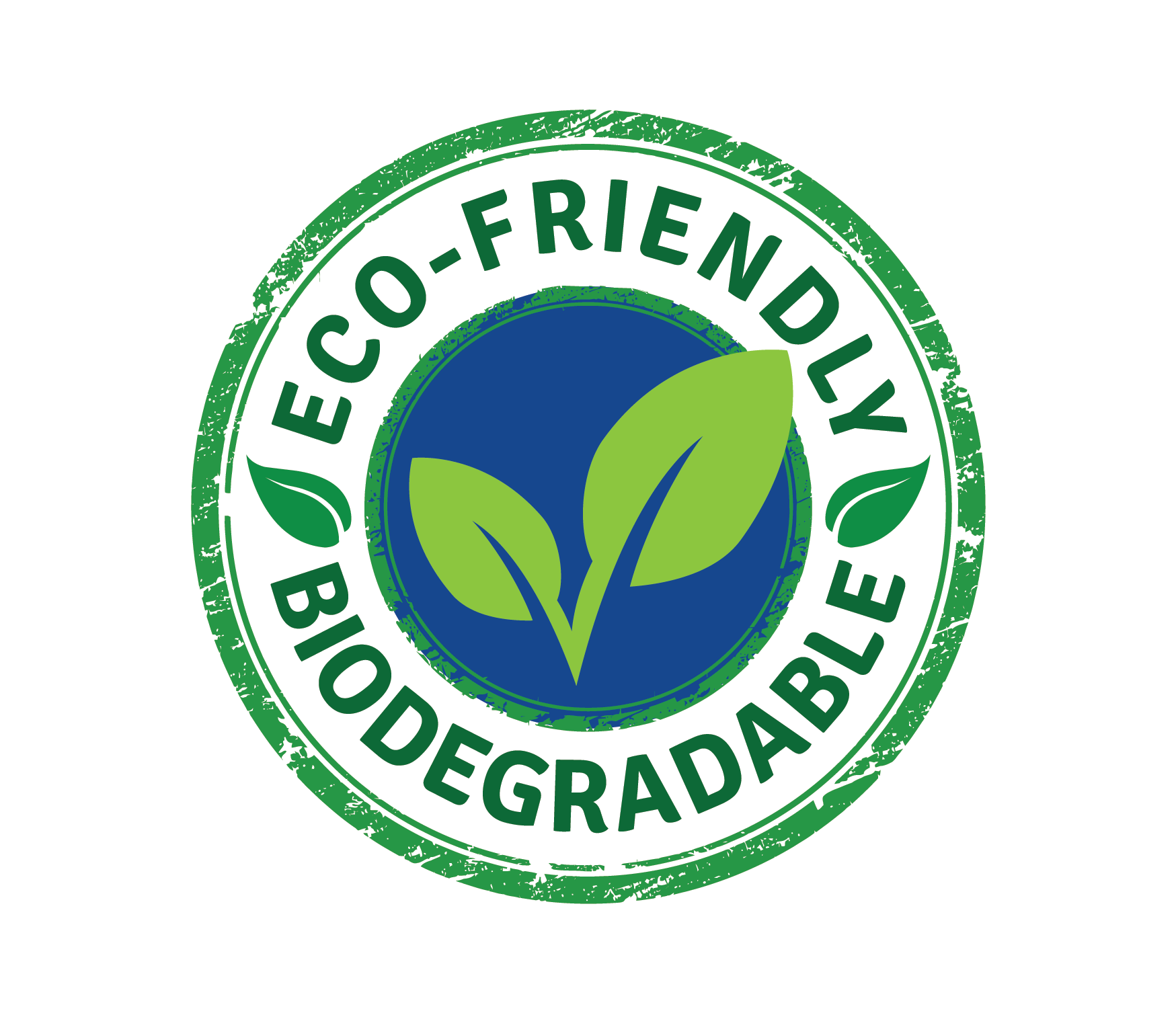 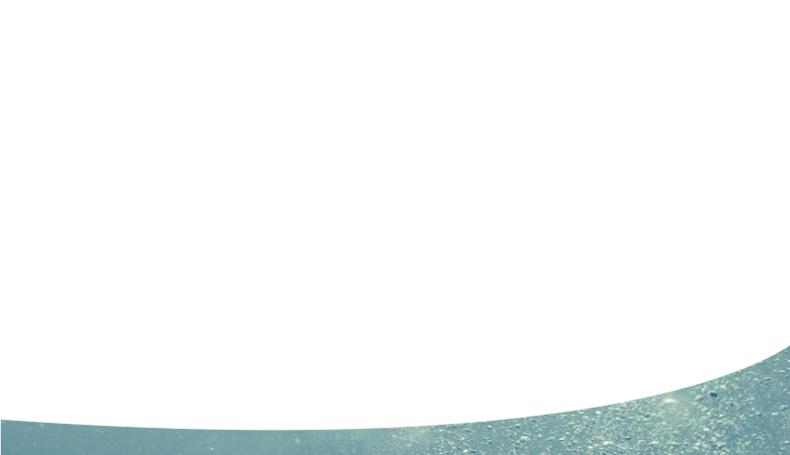 Organico

Non-harmful to people, animals, plant life or the environment
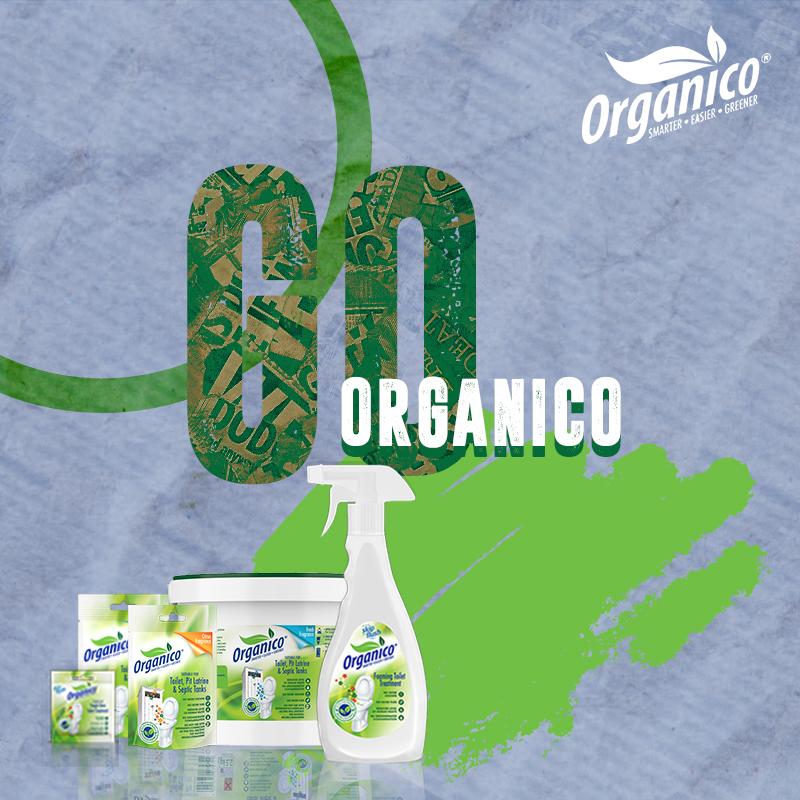 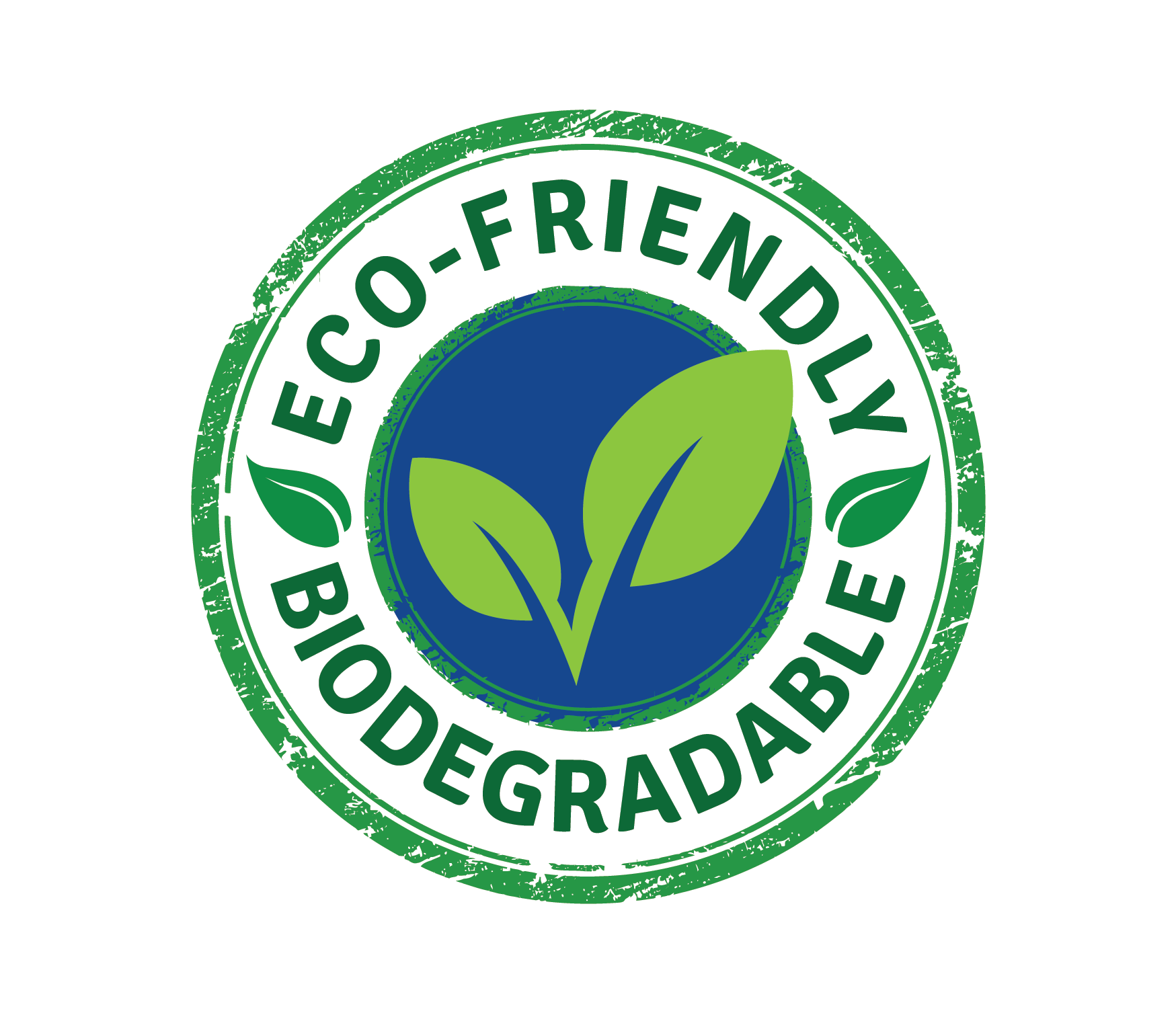 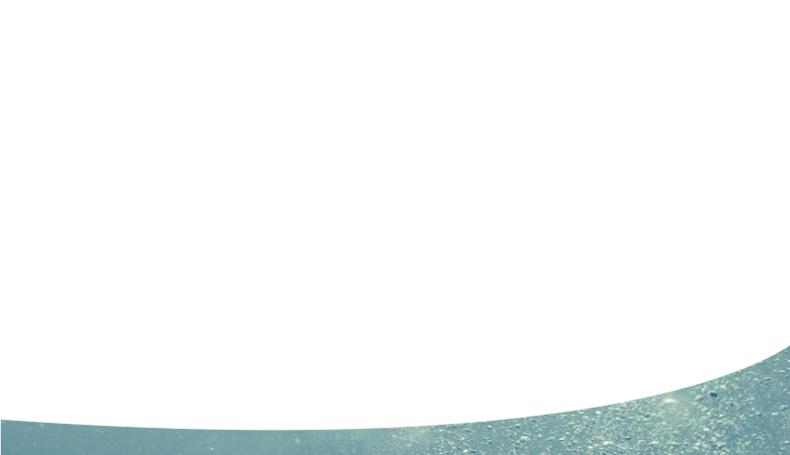 Organico

Able to function under various environmental conditions
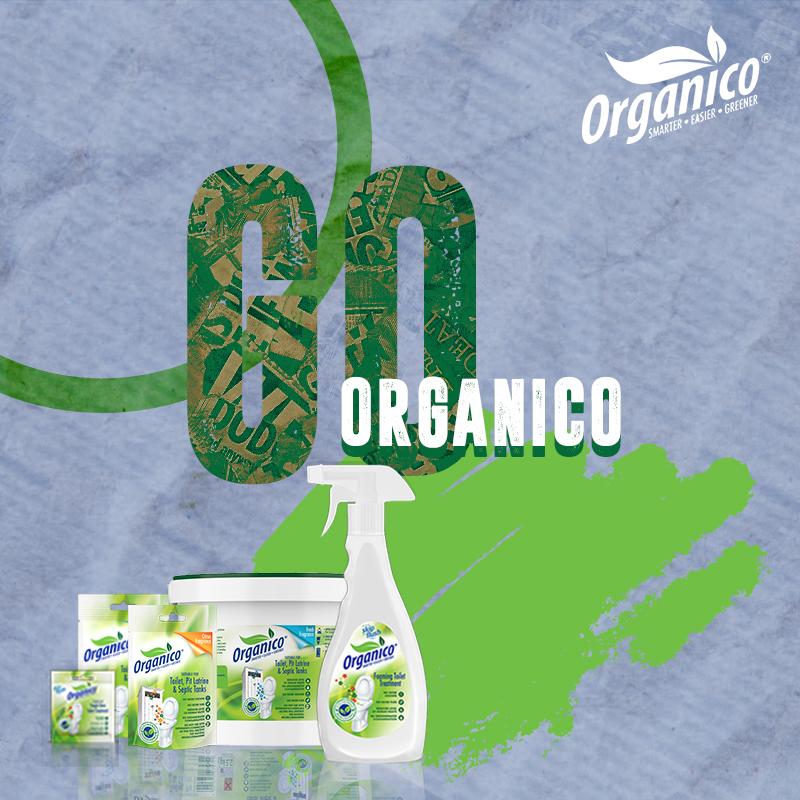 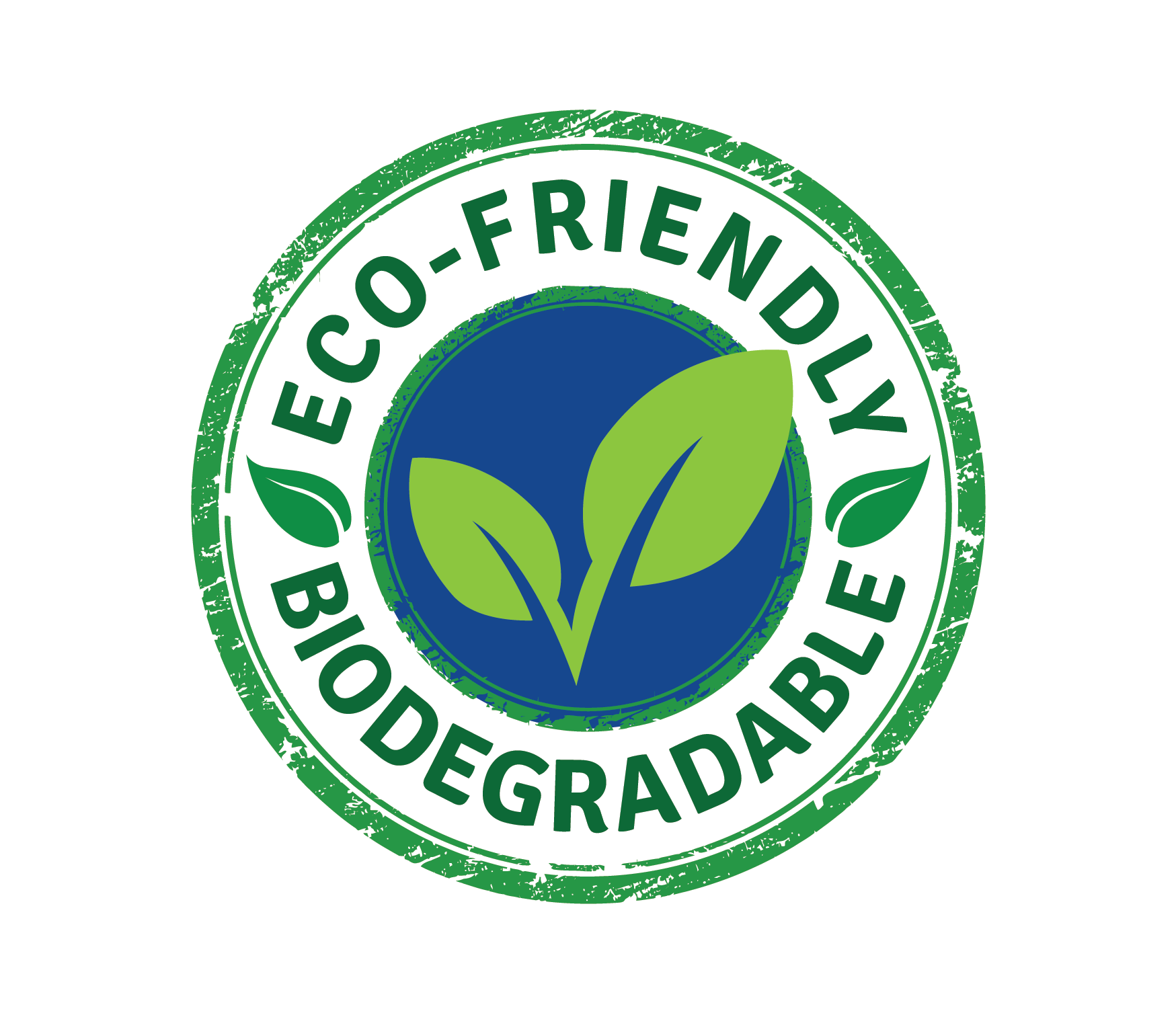 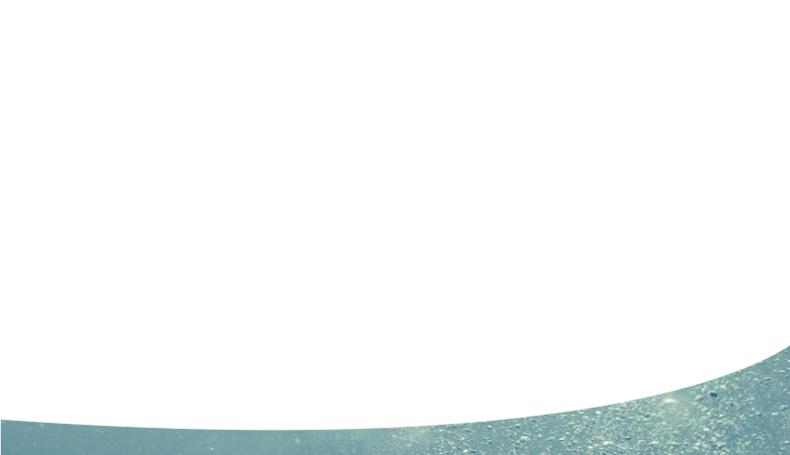 What are the By-Products

Given the organic & biological degrading process, the only by-products are:
Water
Gas (primarily methane)
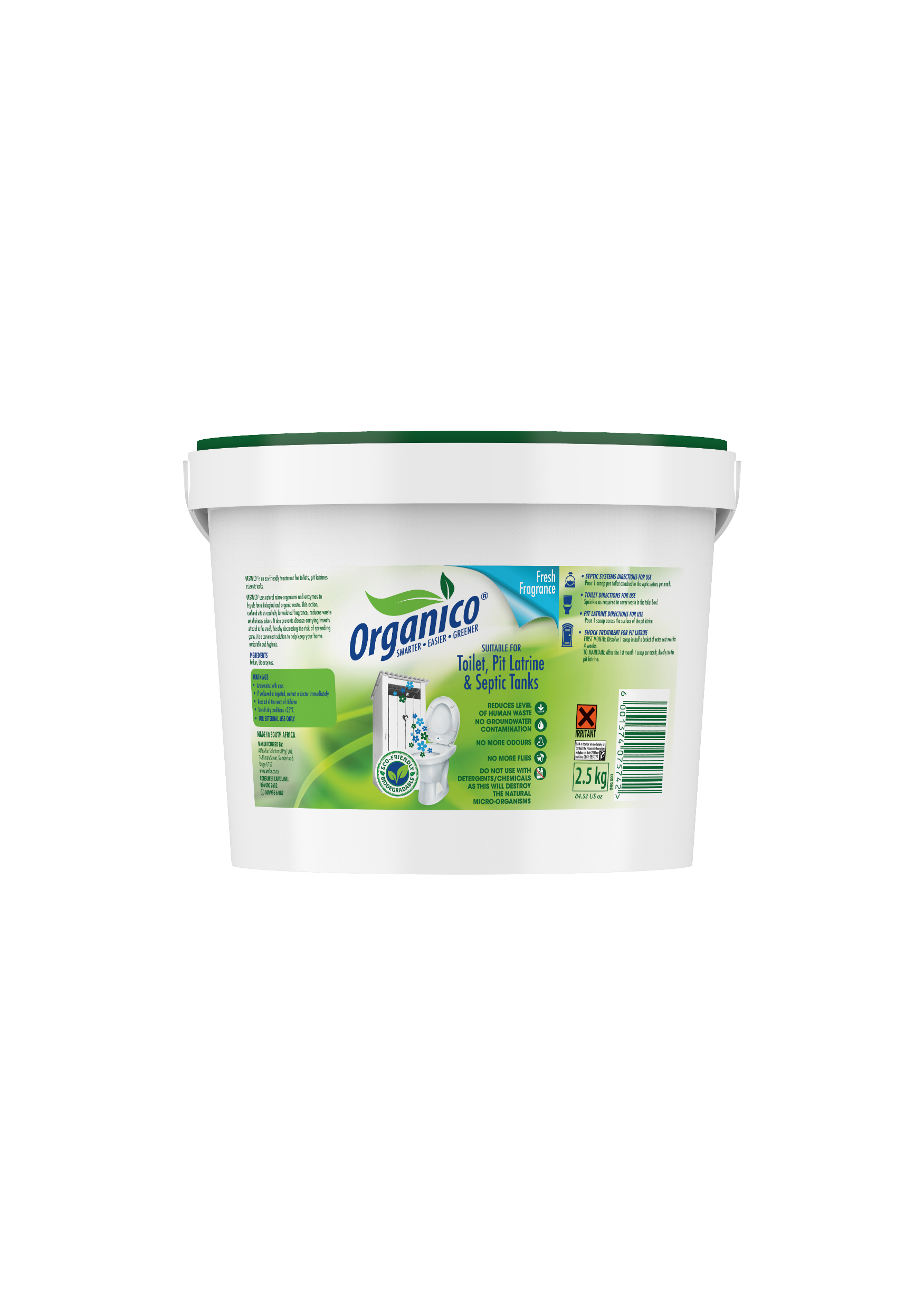 2.5Kg
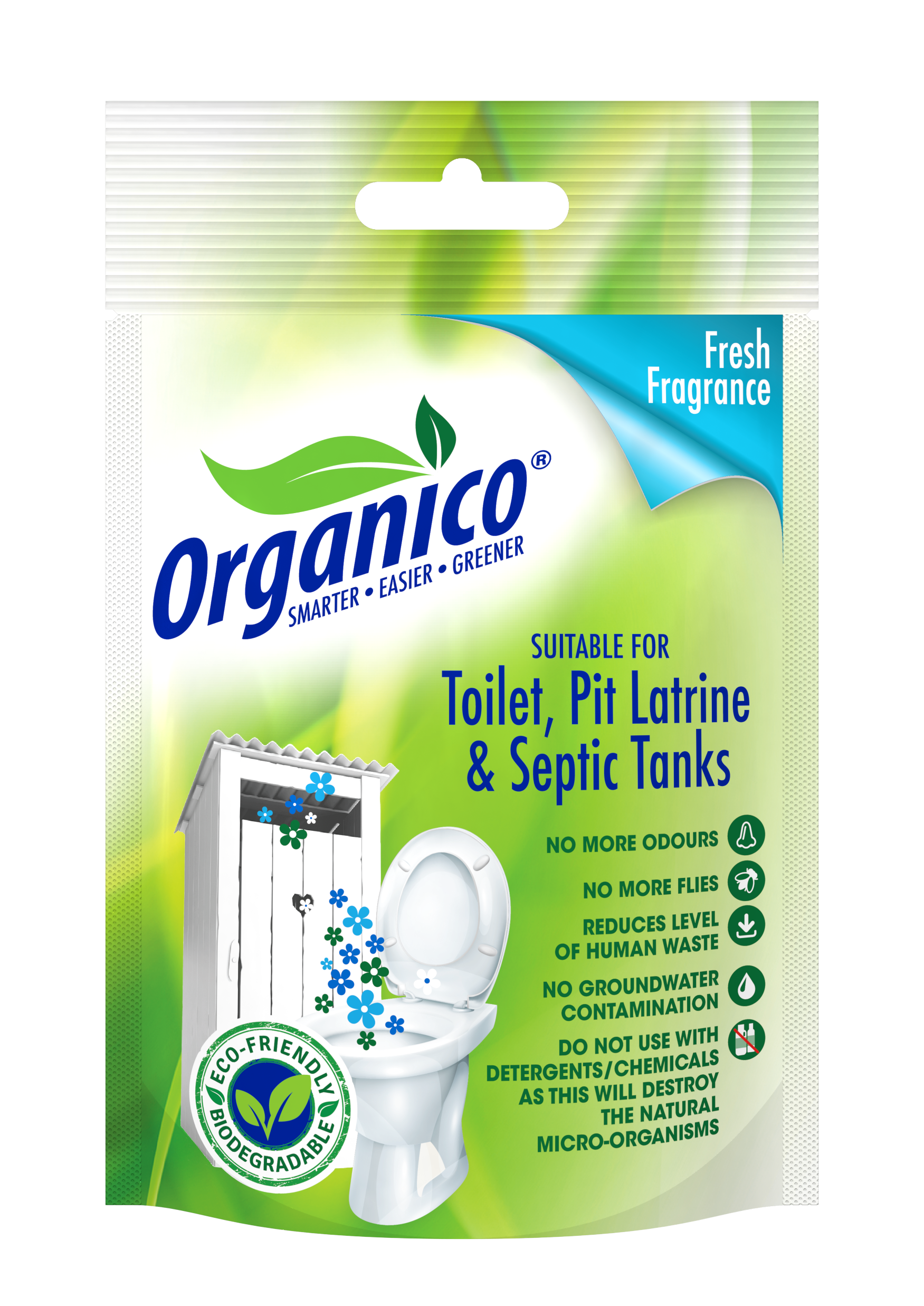 100g
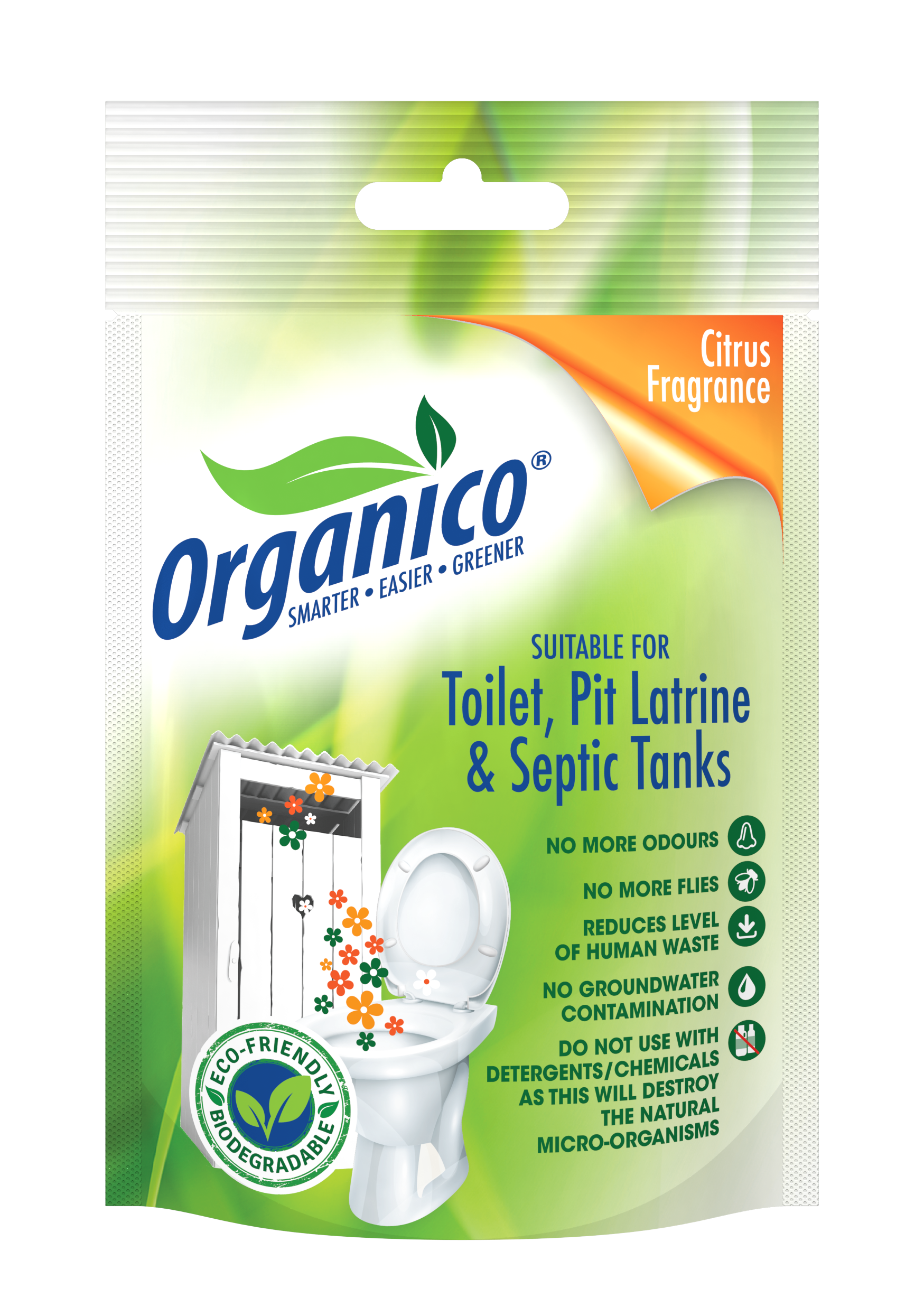 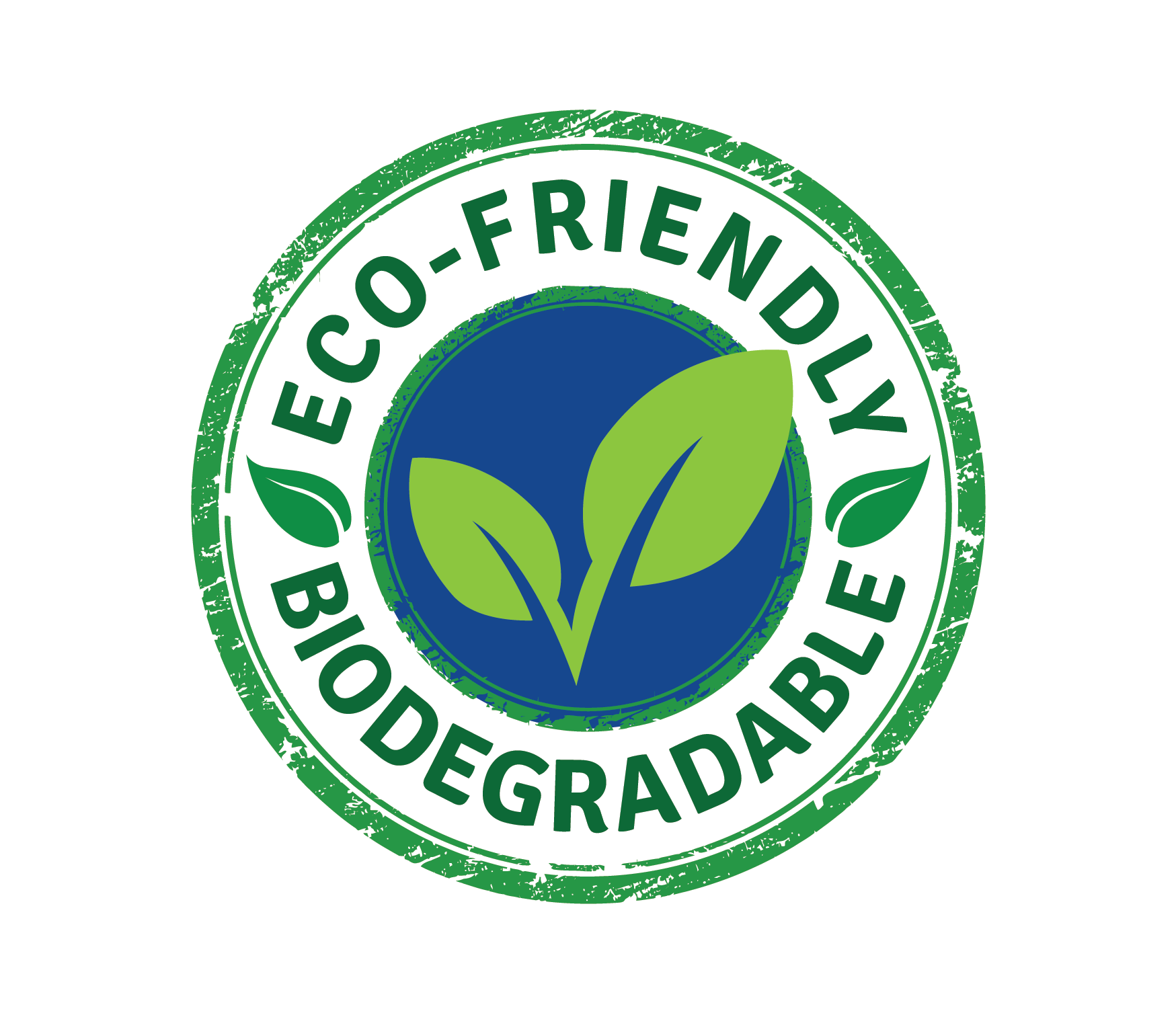 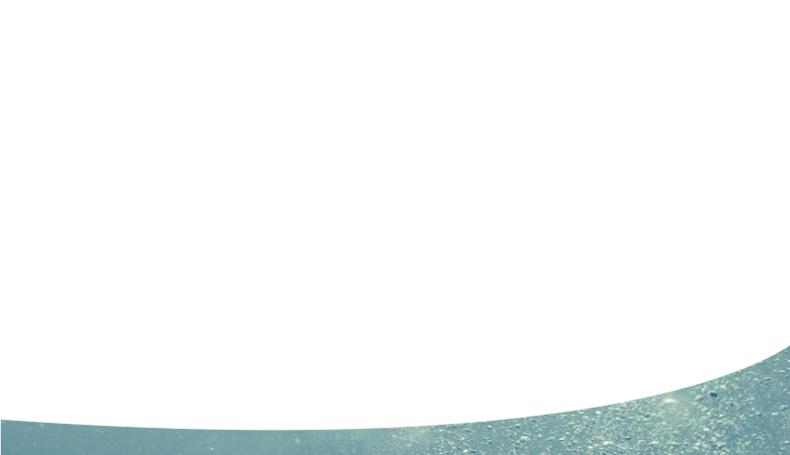 What are the By-Products

Easily absorbed into soil without contamination of groundwater or surrounding areas
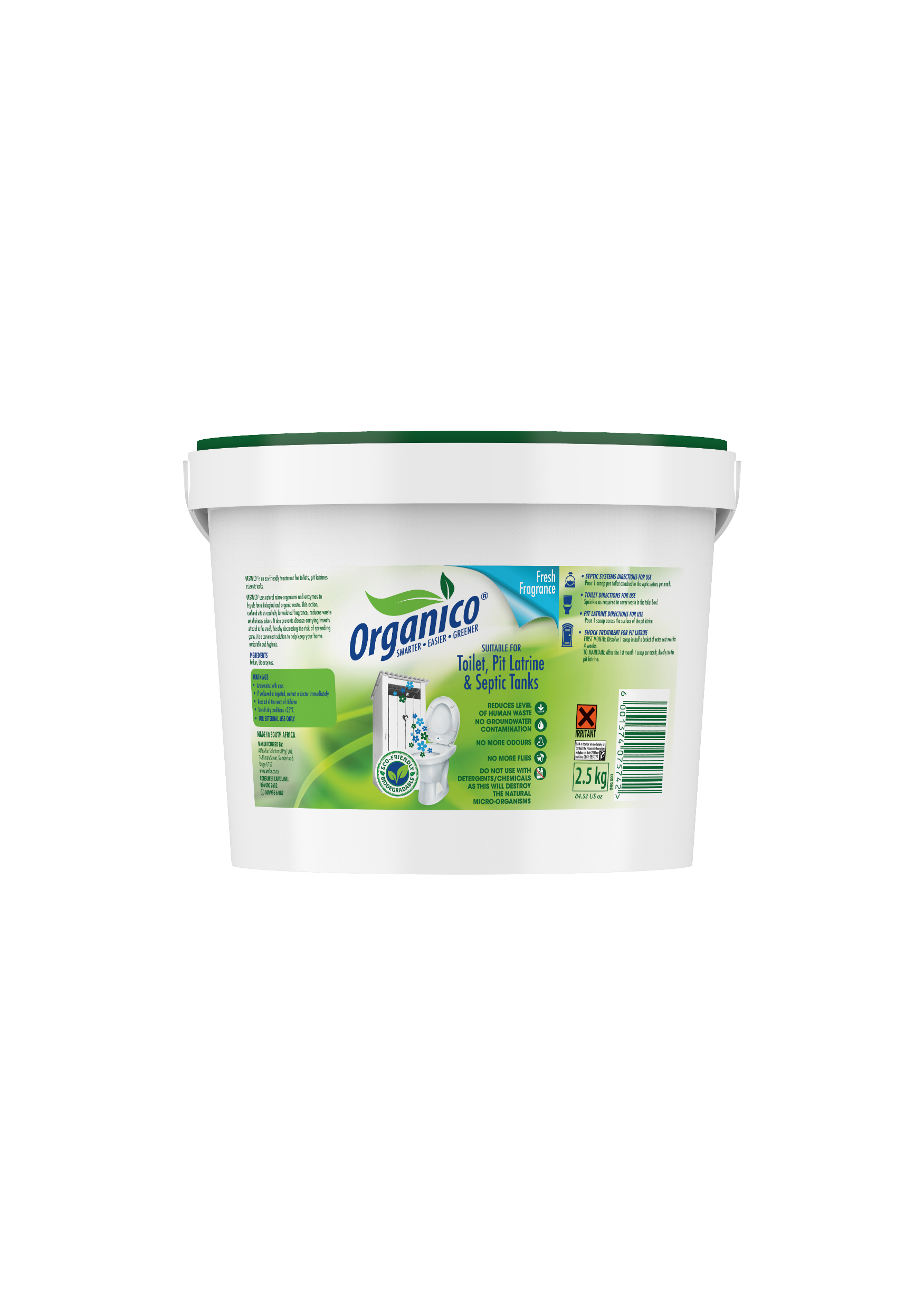 2.5Kg
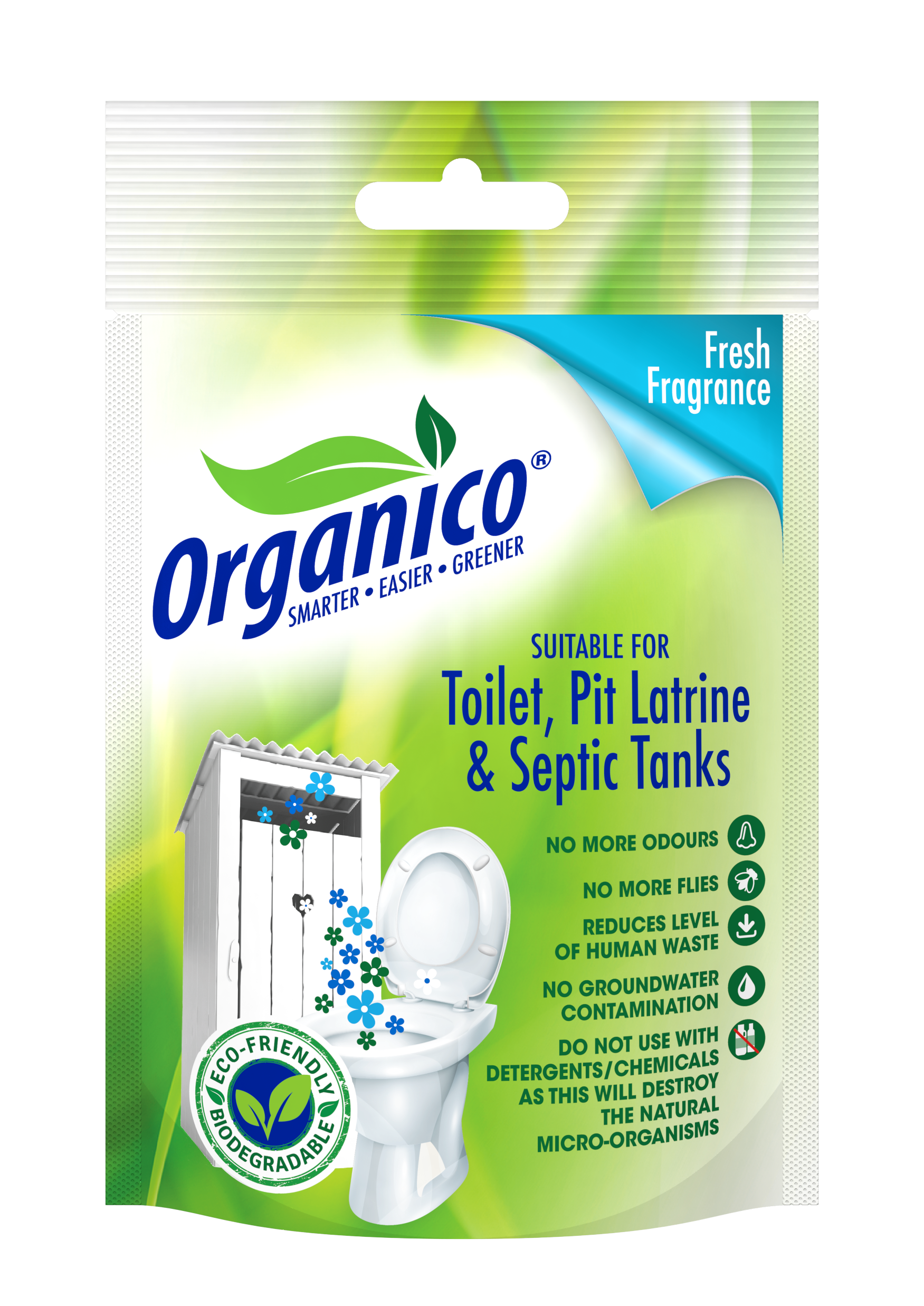 100g
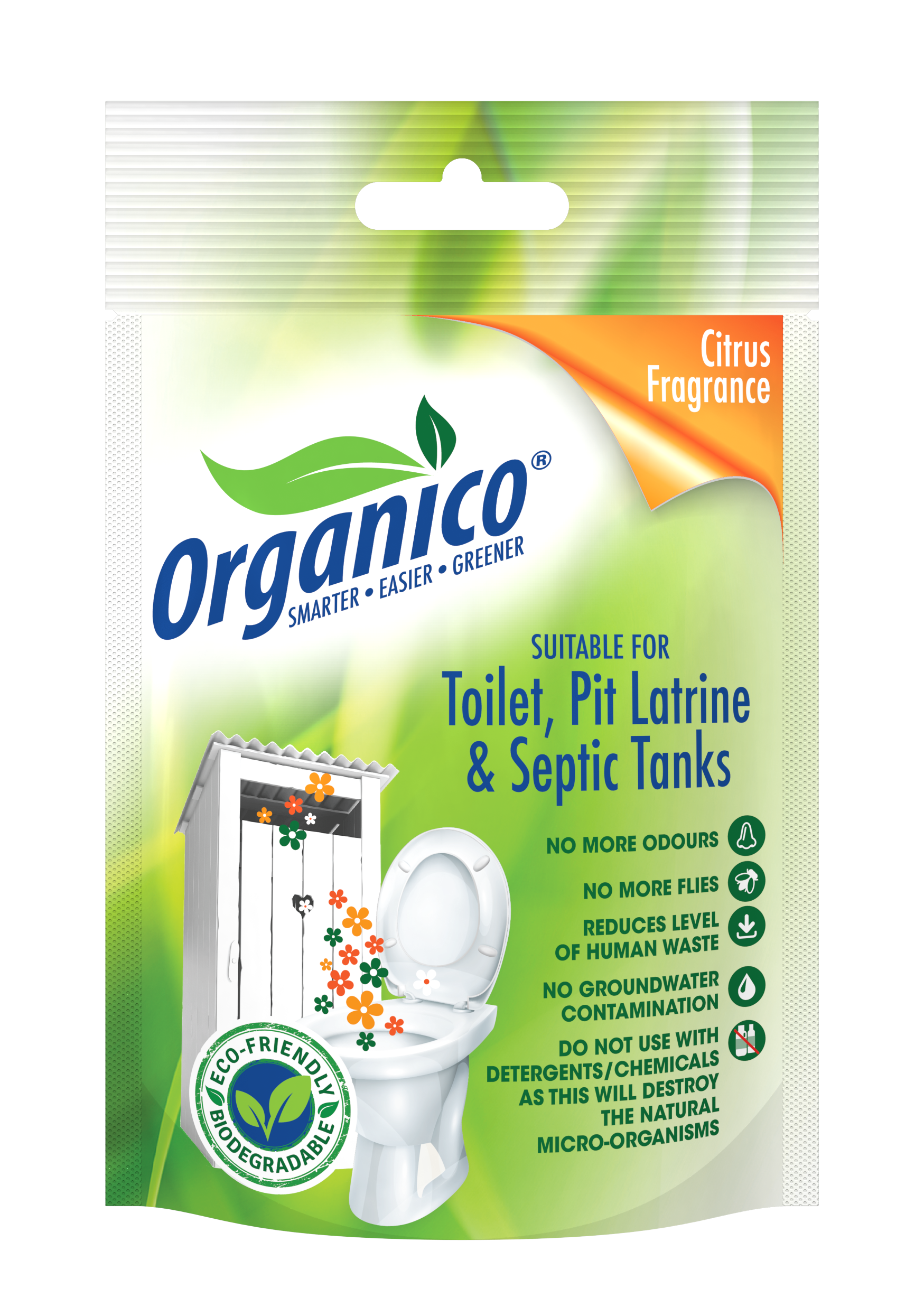 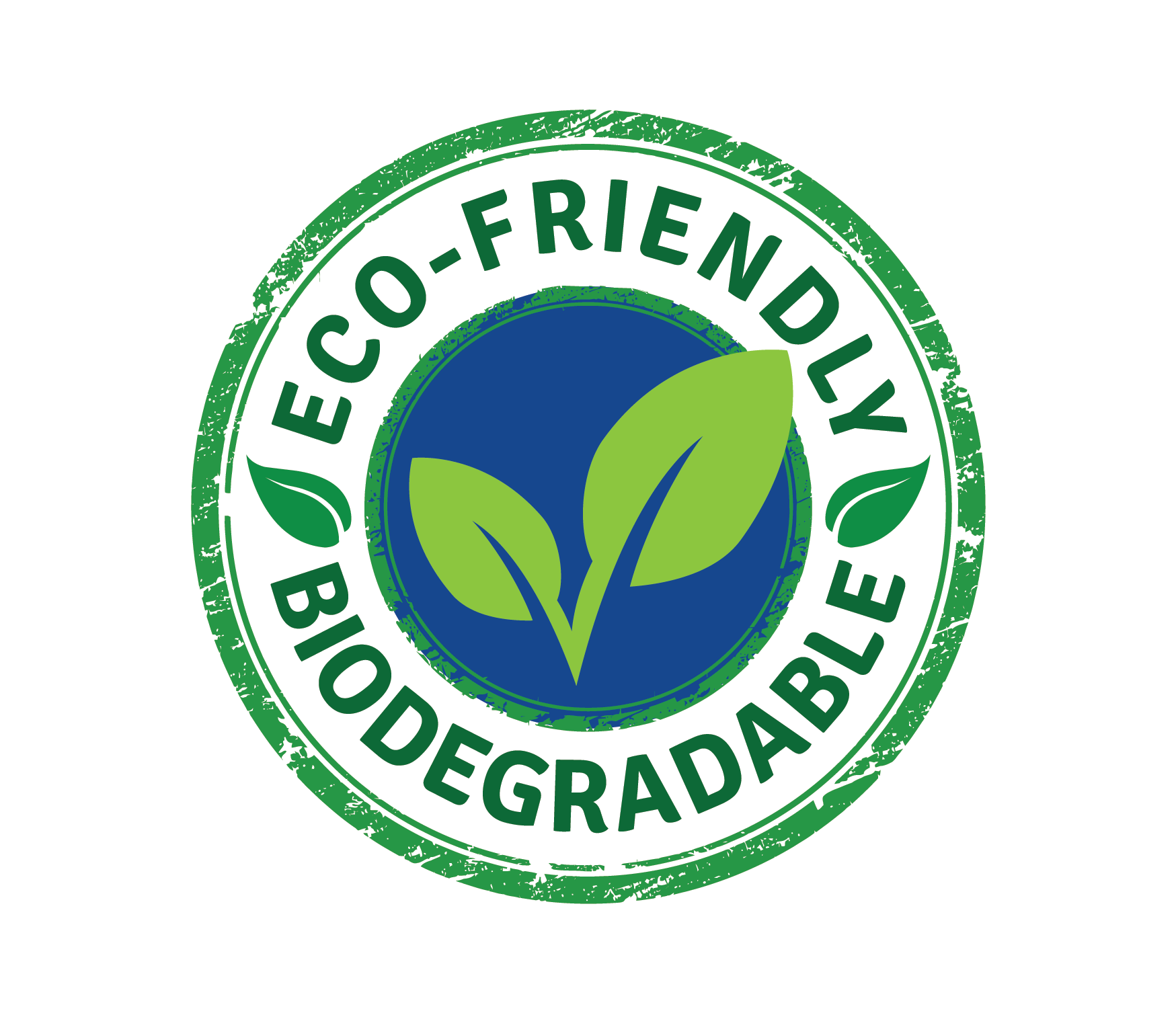 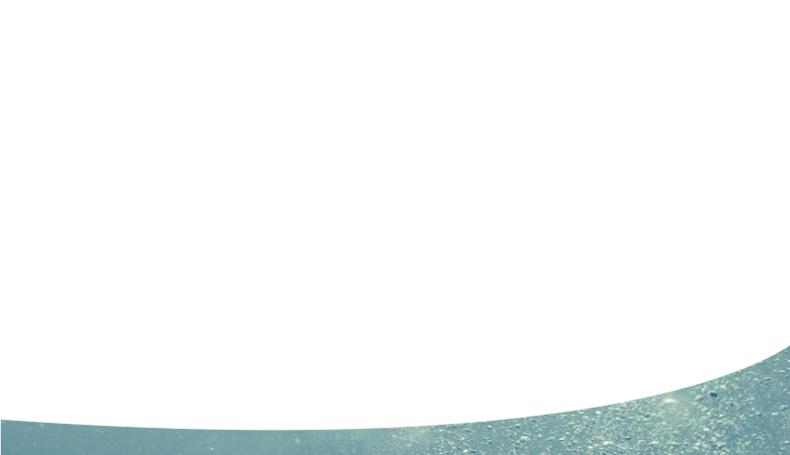 X
Associated Benefits

Reducing fecal smell, reducing the:
Incidence of flies
Incidence of mosquitoes
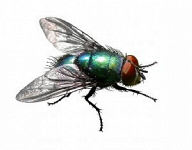 X
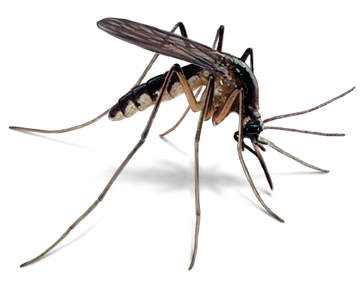 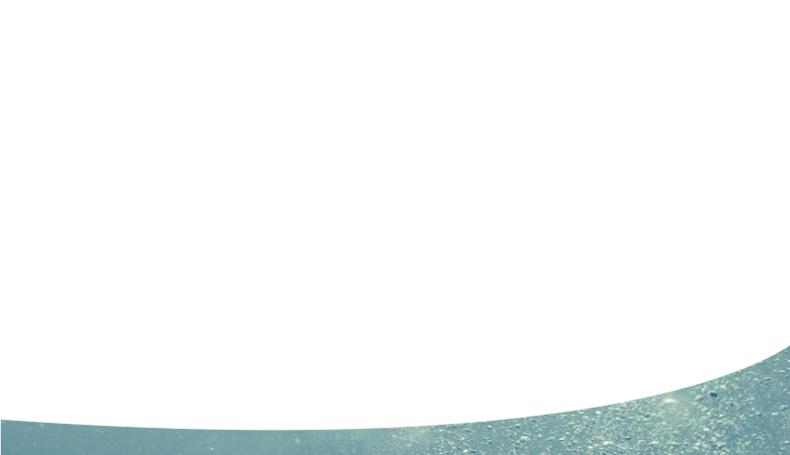 X
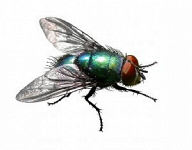 Associated Benefits

Thus reduces the risk of associated diseases
X
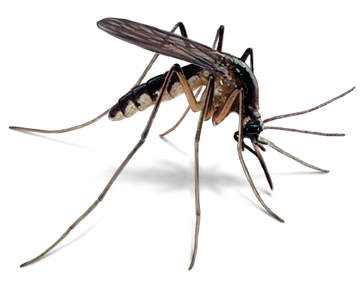 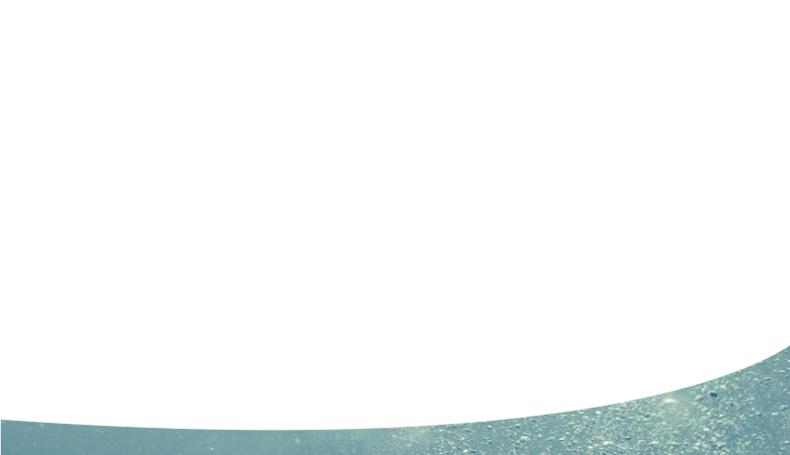 Usage & Cost?*

Cost per sachet: 				R 30.00
Maintenance cost per annum (12 sachets):  	                  R 360.00
Shock plus Maintenance per annum (15 sachets):	 R 450.00

Cost per 2.5kg bucket: 				 R 500.00
Maintenance cost per annum (12 scoops):  		 R 240.00
Shock plus Maintenance per annum (15 scoops):	 R 300.00

*application cost per toilet for 1 year maintenance and shock treatment
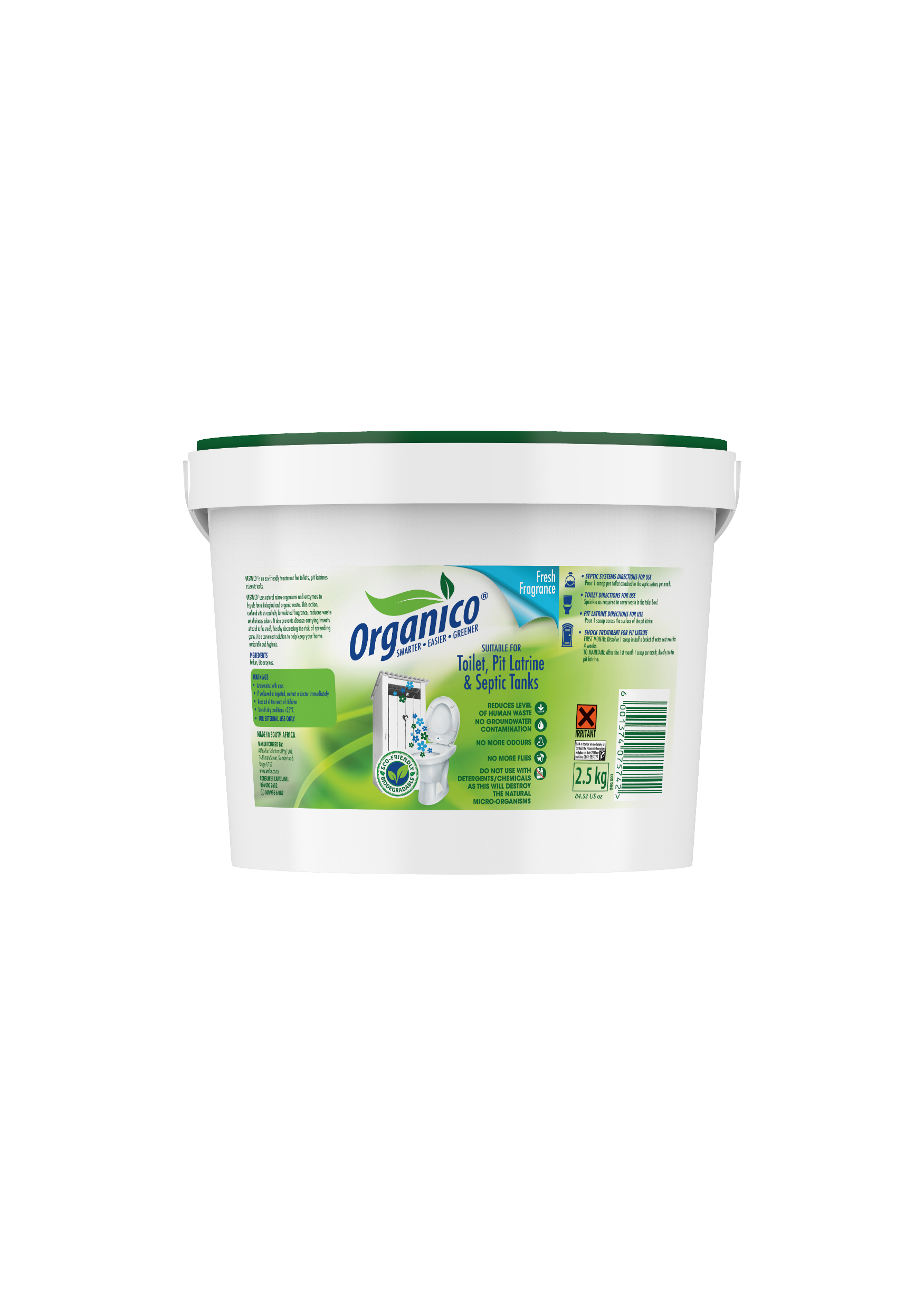 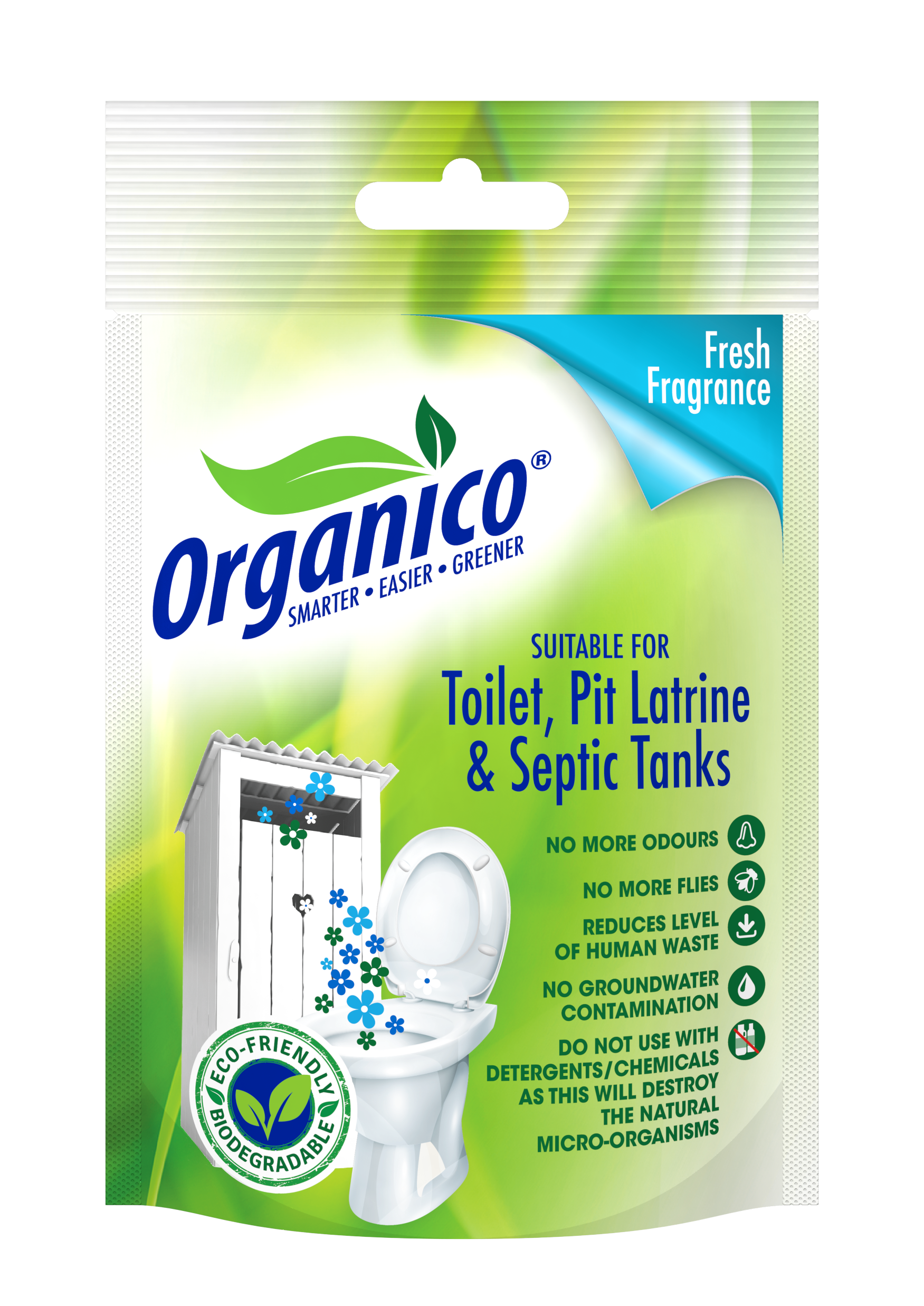 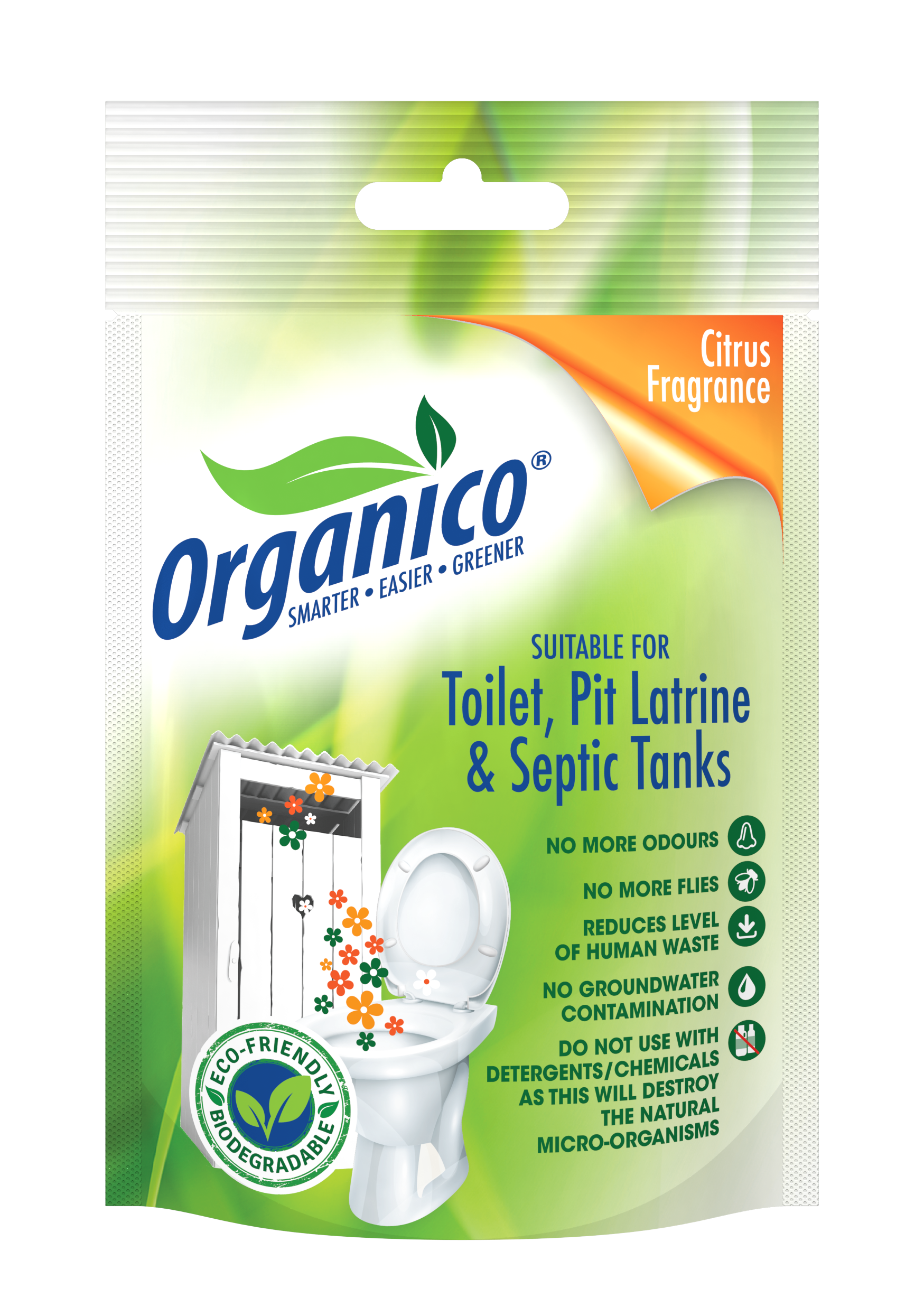 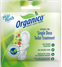 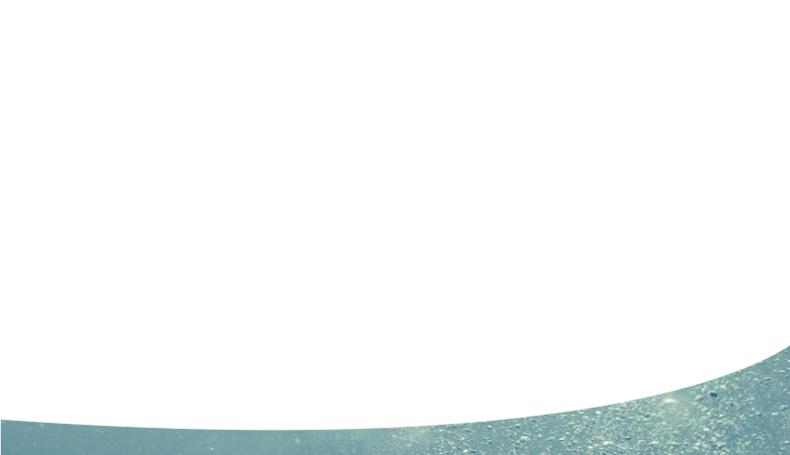 Together, we have the opportunity to provide citizens of the world the basic human right which is access to safe sanitation!
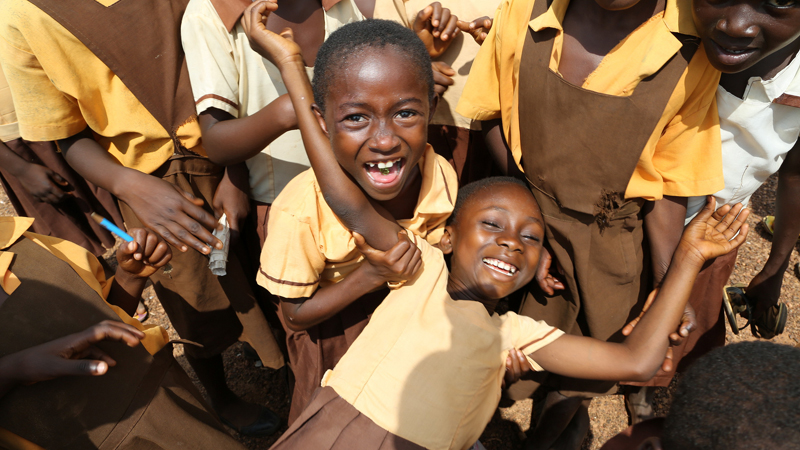 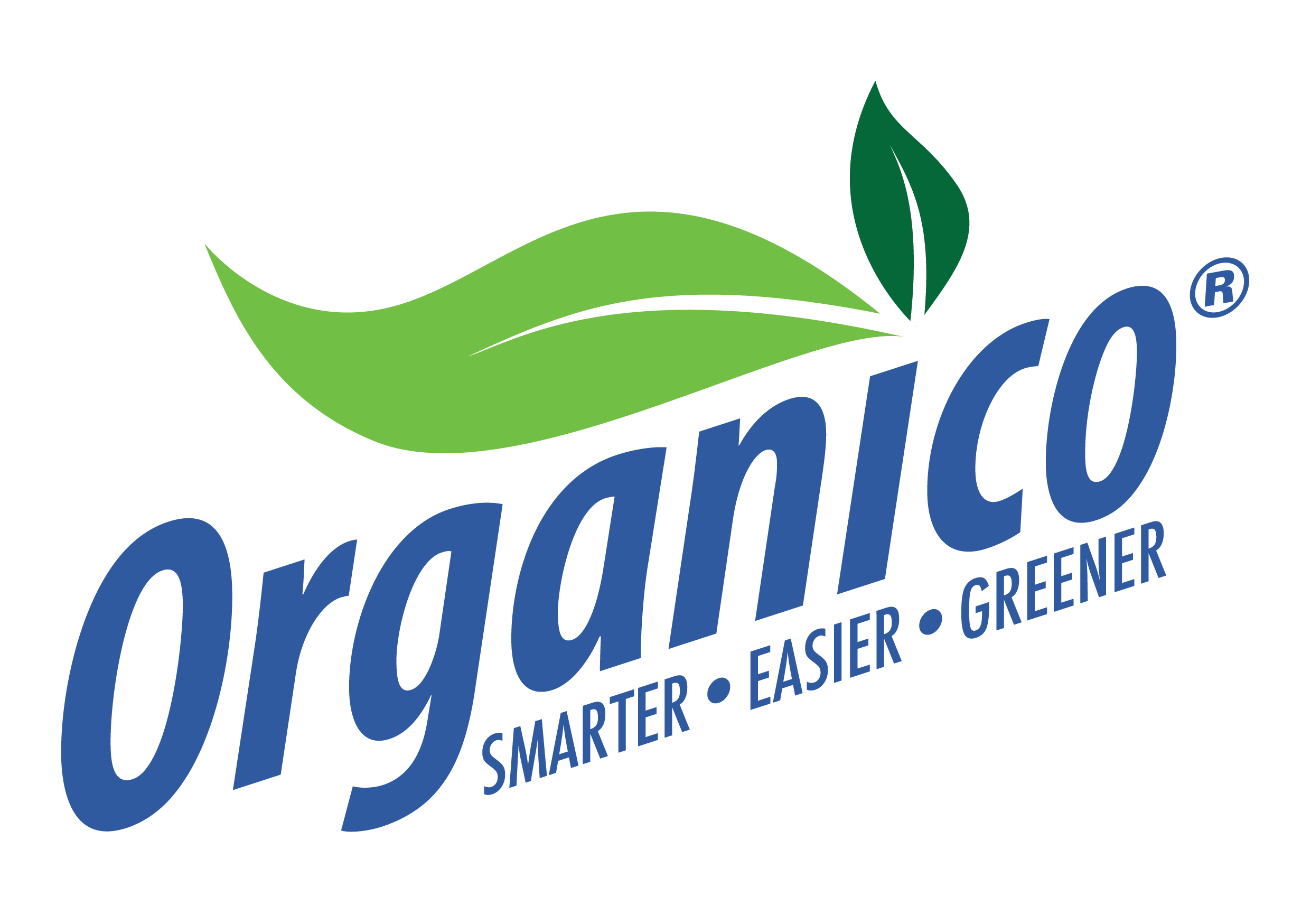 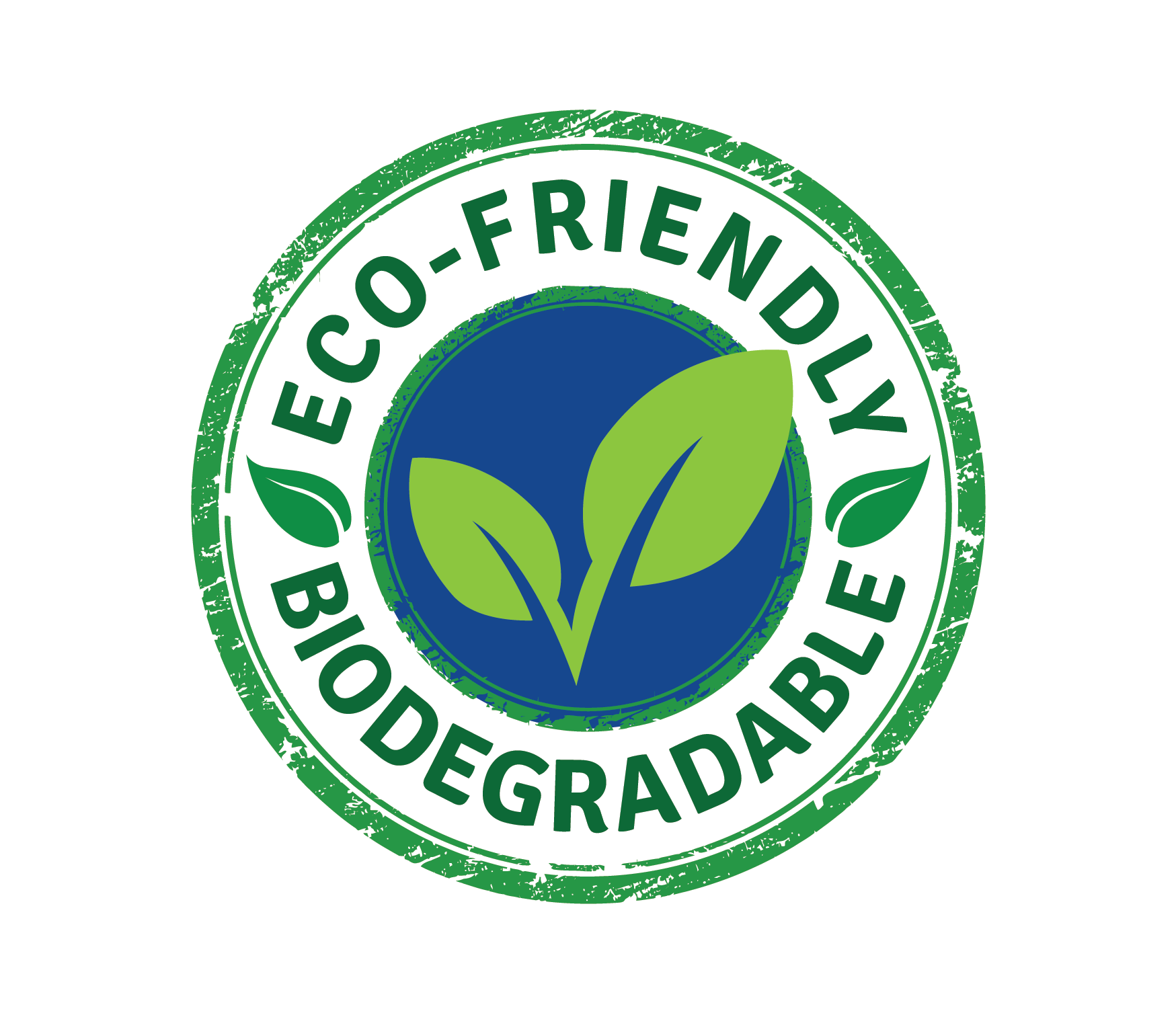 WATER IS LIFE, SANITATION IS DIGNITY